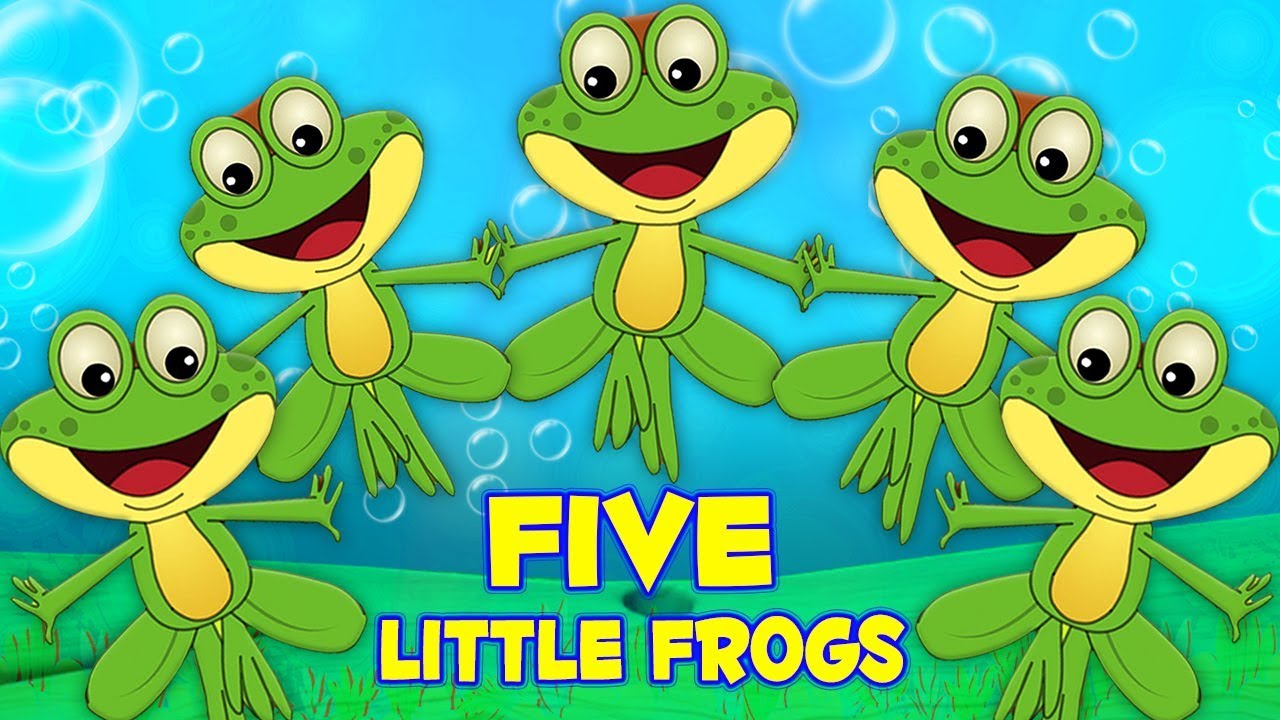 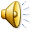 А сегодня – день лягушек,
День веселых попрыгушек!
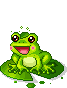 ппп
Подводный калейдоскоп
поселения
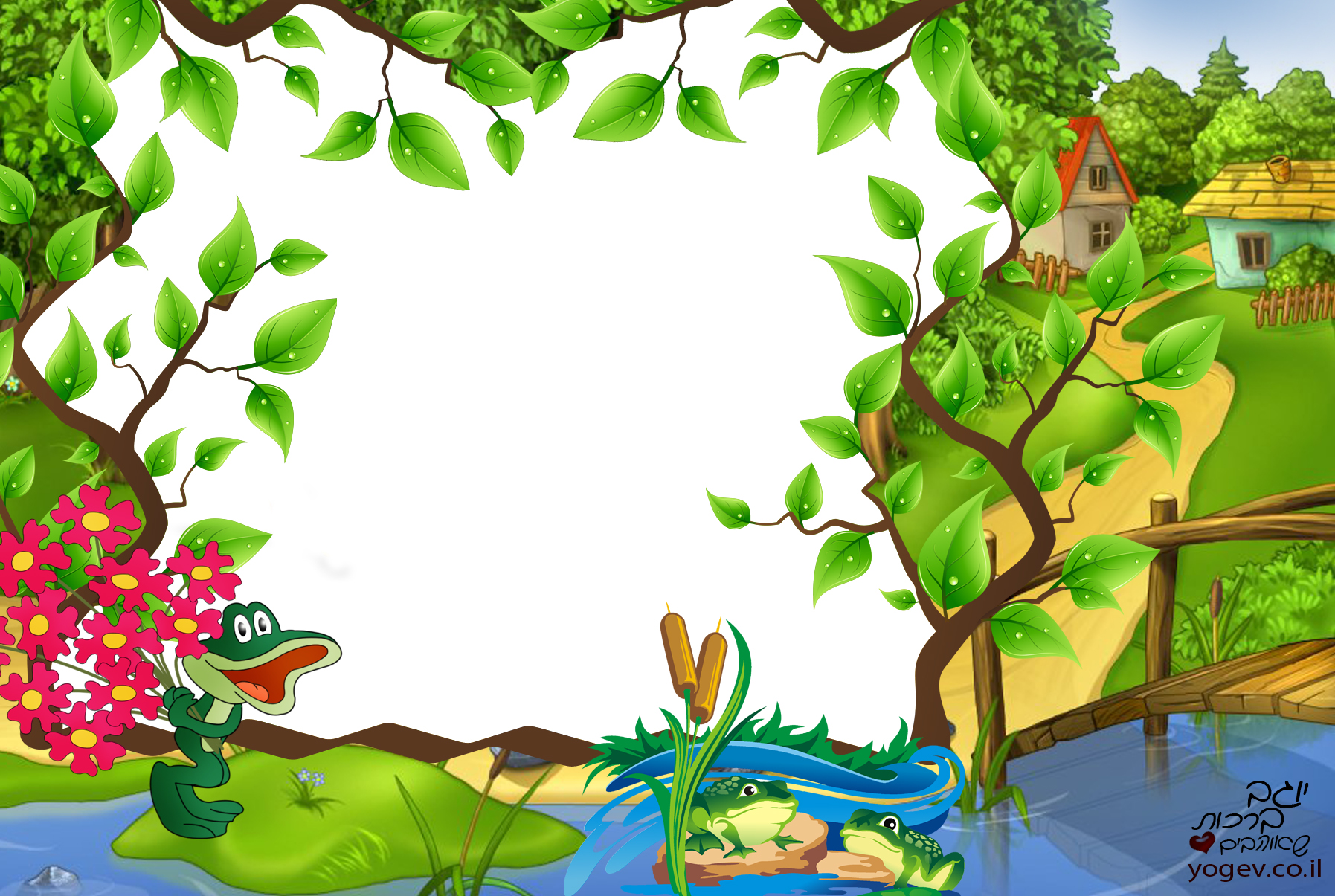 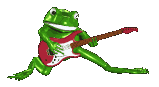 «Ква-ква-ква” 
поет лягушка,
И почесывает брюшко,
На листочке ей уютно,
Можно петь почти 
все утро.
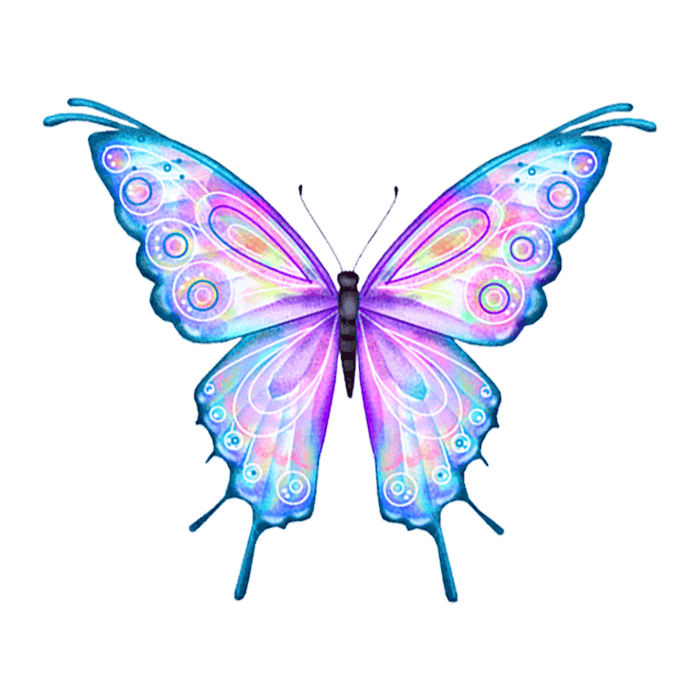 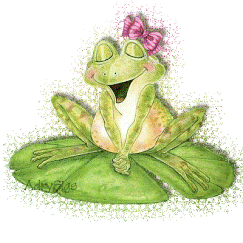 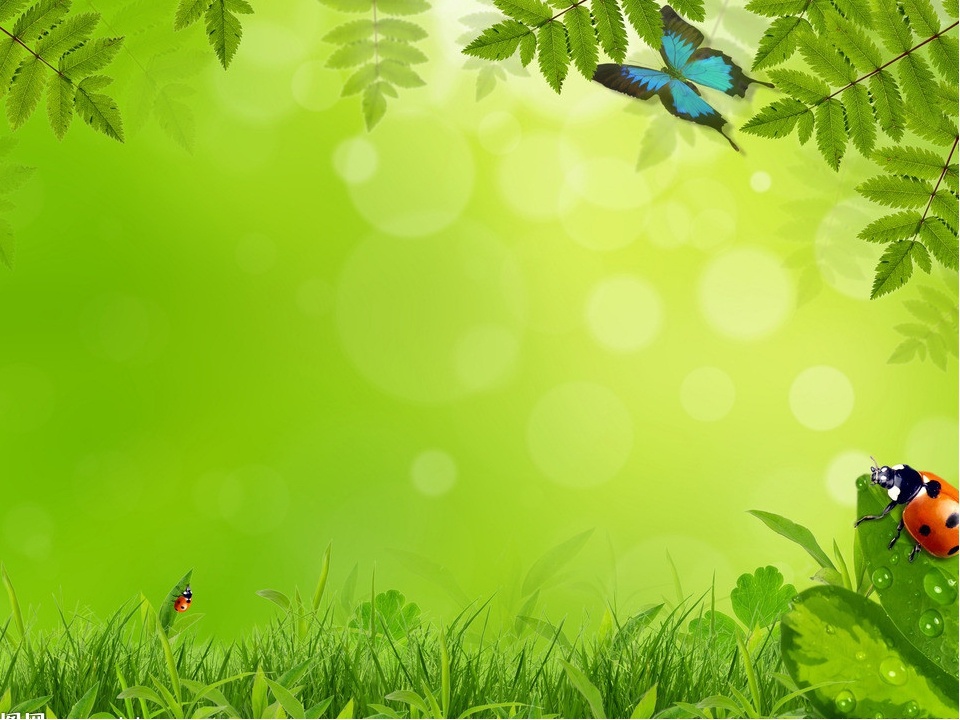 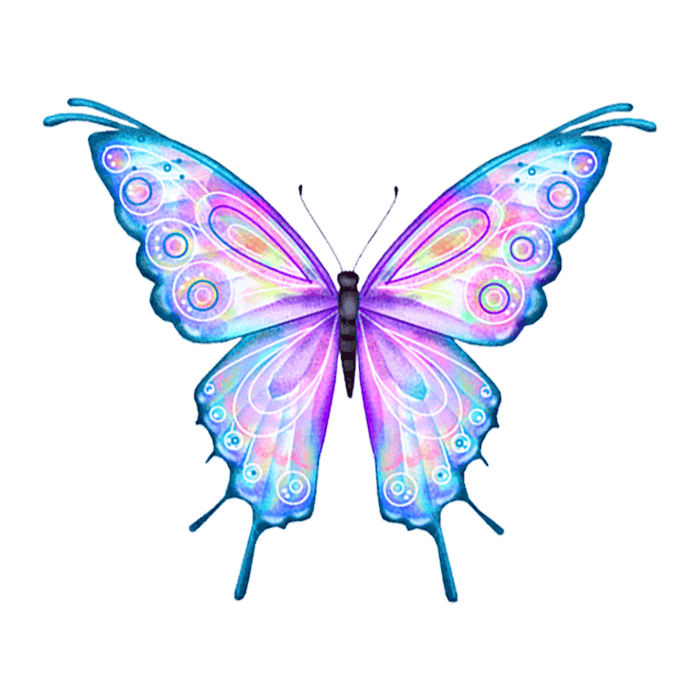 Всемирный день лягушки ежегодно 
отмечается, начиная с 2009 года. 
Праздник  был создан с целью спасения этого вида земноводных от вымирания.
Происхождение древних бесхвостых амфибий восходит к миллионам лет до нашей эры. 
Люди употребляют лягушек в пищу, содержат в качестве домашних животных, кроме того лягушки служат для биологических исследований. Без лягушек затормозится развитие определенных направлений в науке, изменится пищевая цепочка, без них вода становится инфицировано опасной, неконтролируемо возрастет
 количество вредных насекомых.
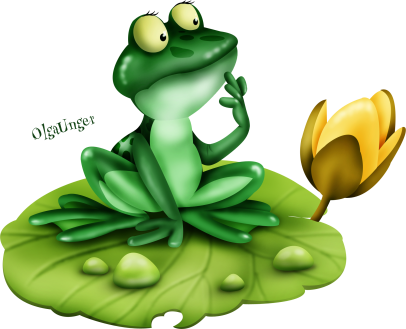 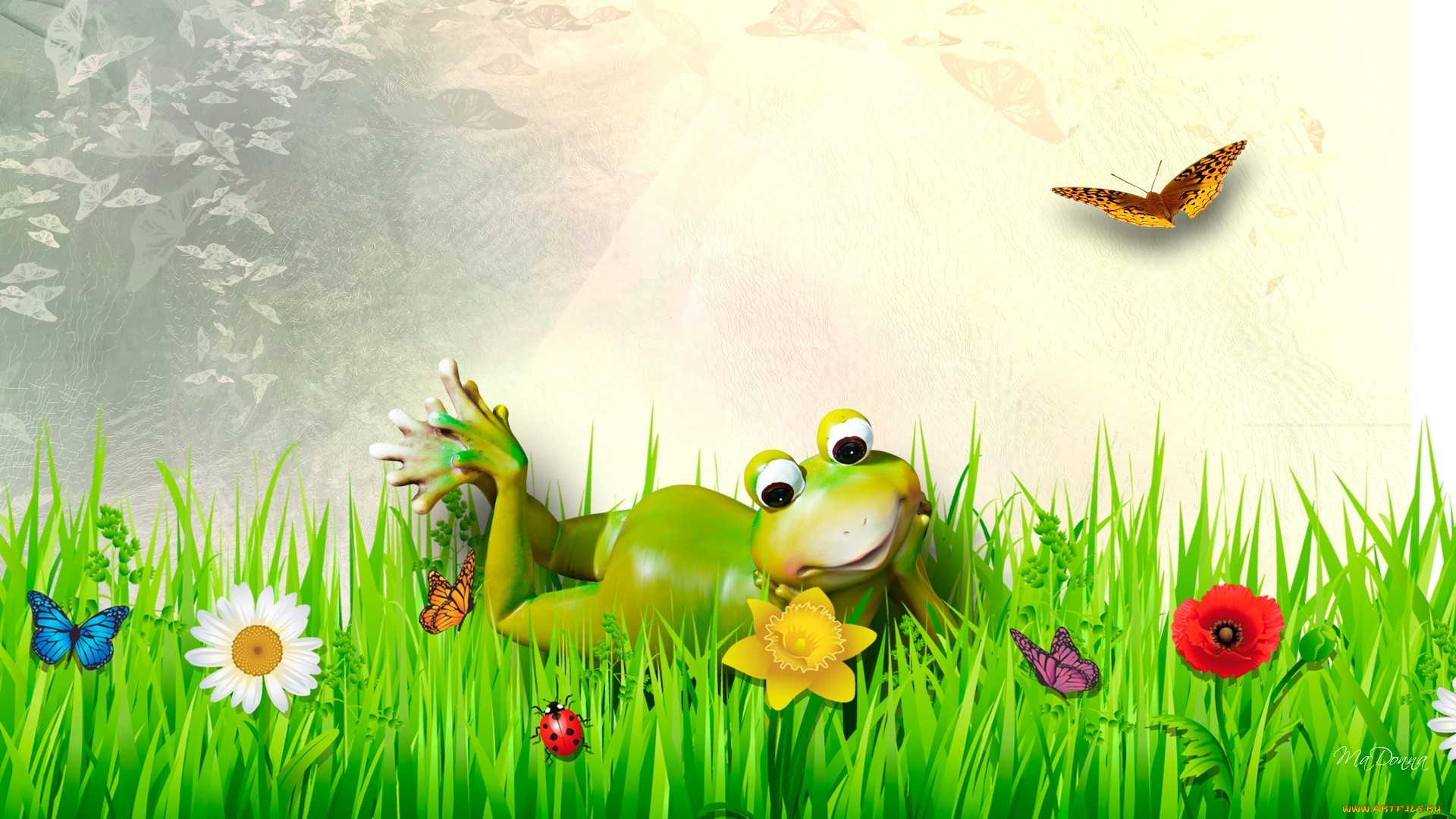 Лягушки - первые позвоночные, которые встали на ноги 300 миллионов лет назад: прежде на Земле ни у кого из позвоночных не было ног. Насчитывается несколько тысяч видов лягушек, они распространены во многих регионах и уголках земного шара, за исключением крайних полярных     областей.
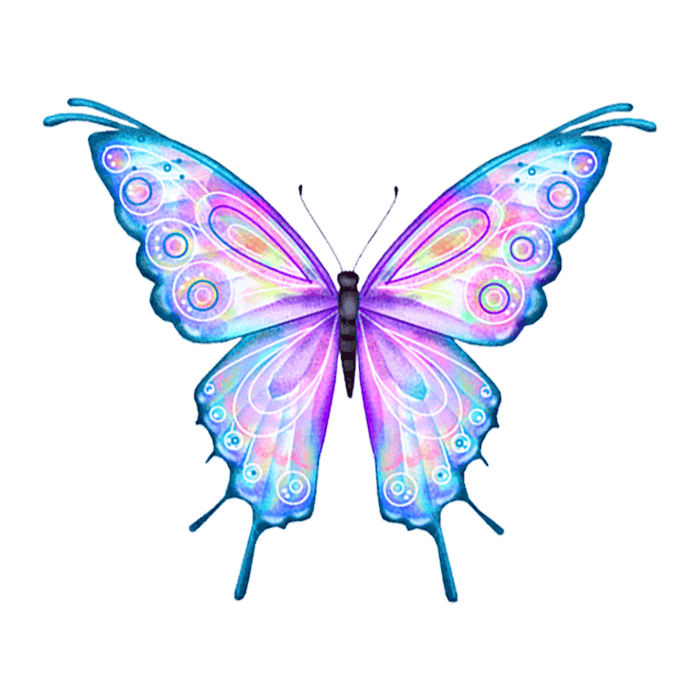 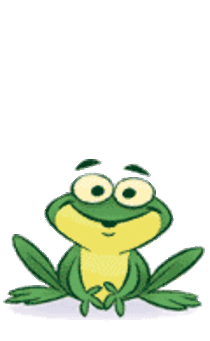 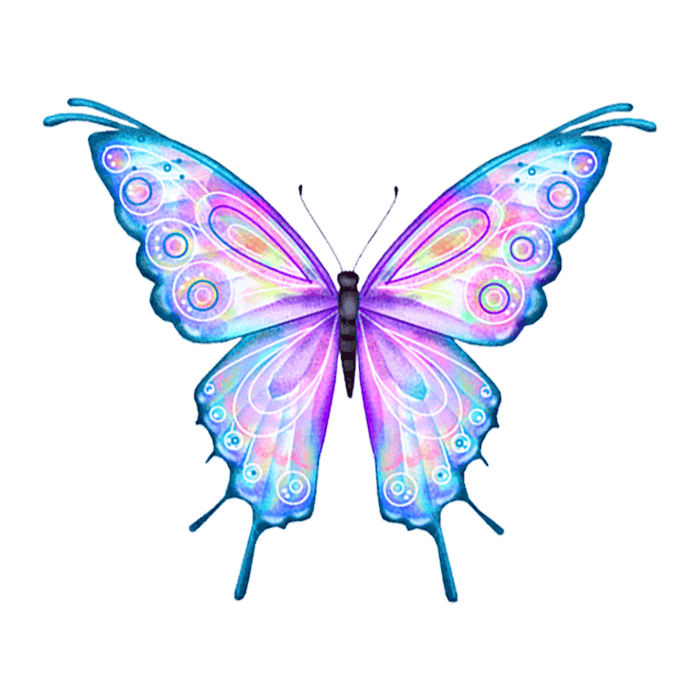 Учёные утверждают, что в последние годы виды лягушек находятся под угрозой. Вымирание угрожает по многим причинам, в том числе вырубка лесов. Мало кто знает, что лягушки исчезают.  Необходимо распространять информацию о лягушках в самых отдаленных уголках планеты, призывать людей ценить значение этих амфибий для всей экосистемы.
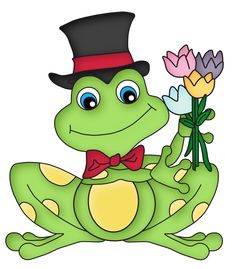 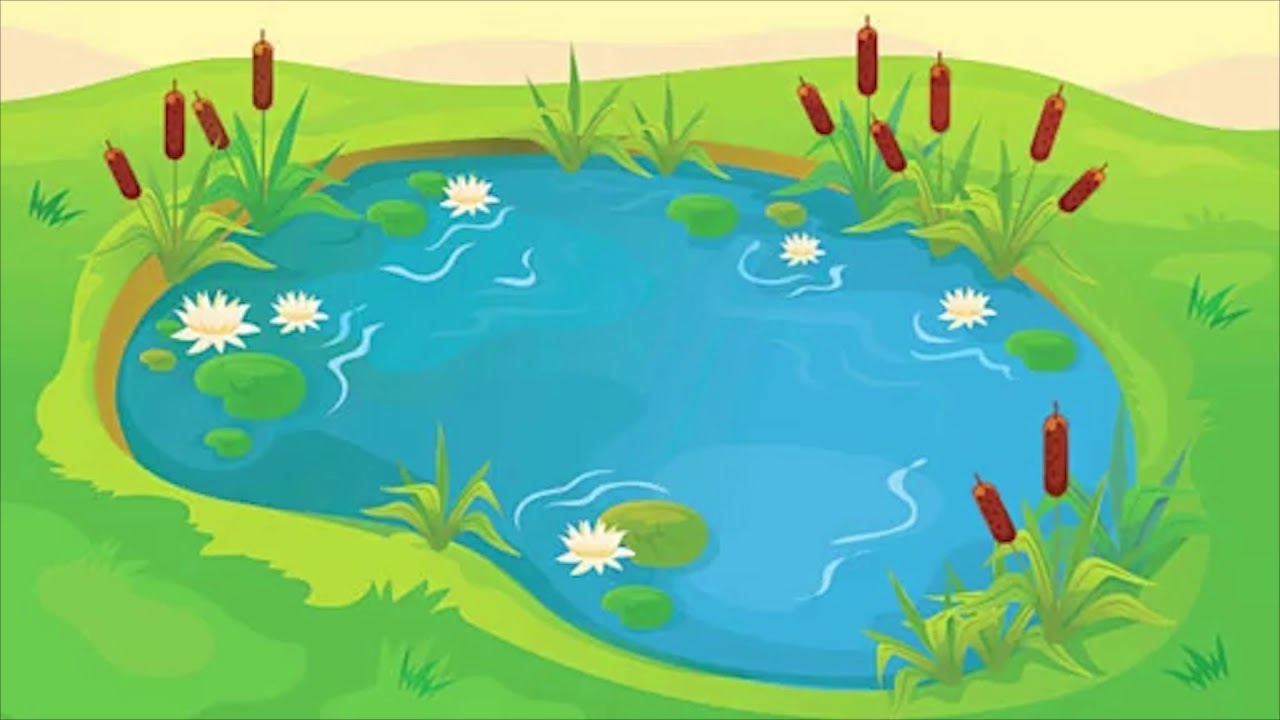 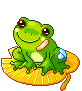 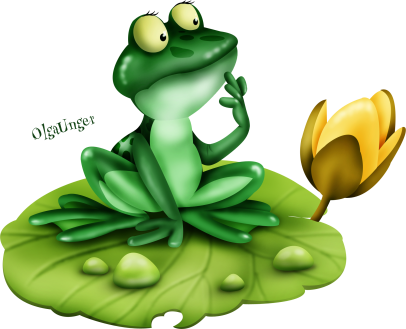 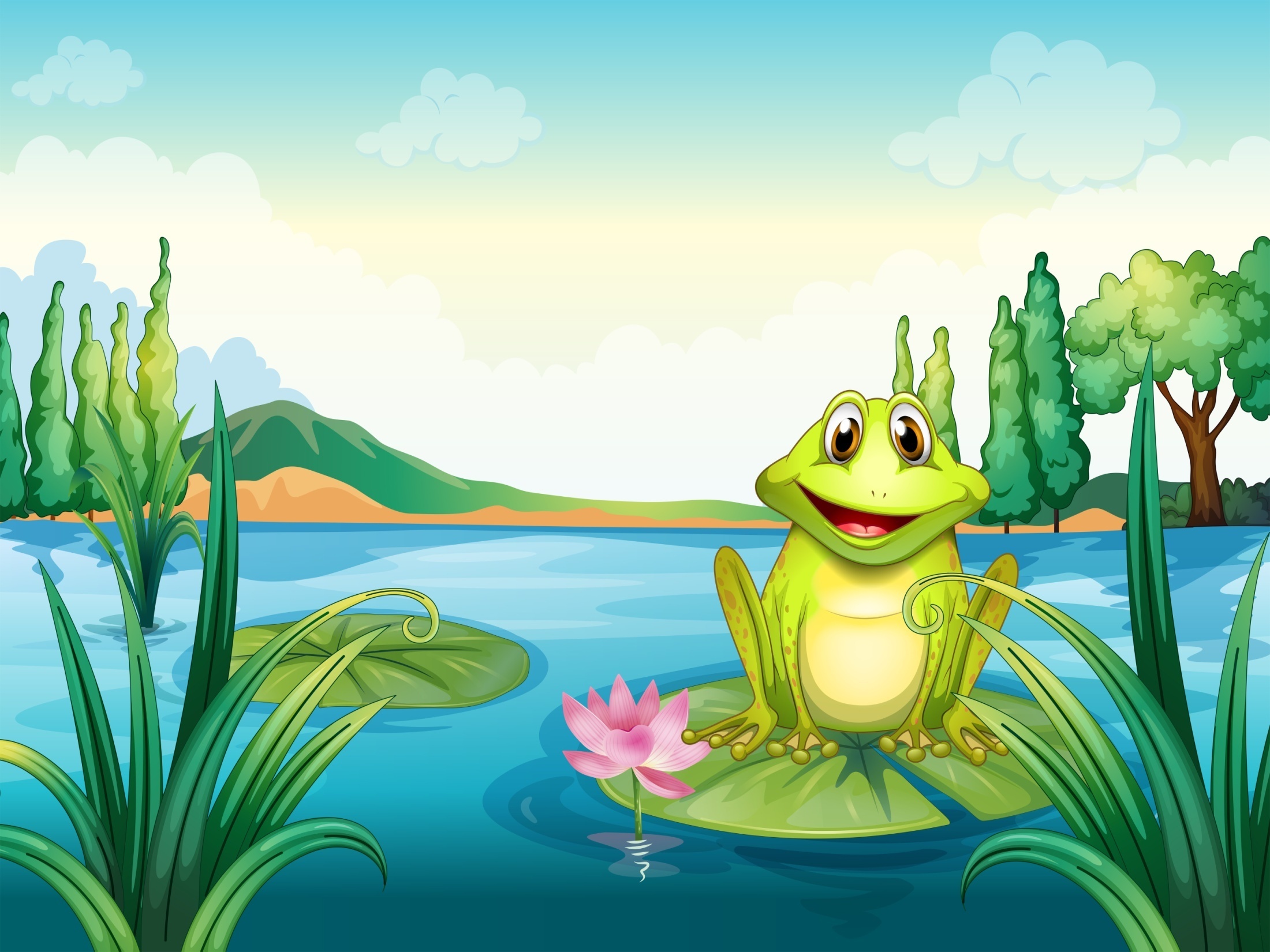 На сегодняшний день специалистами выделено больше 550 видов животных, представляющих лягушачье семейство. 
Давайте познакомимся с самыми
 необычными лягушками 
нашей планеты.
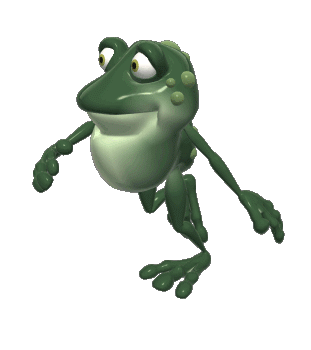 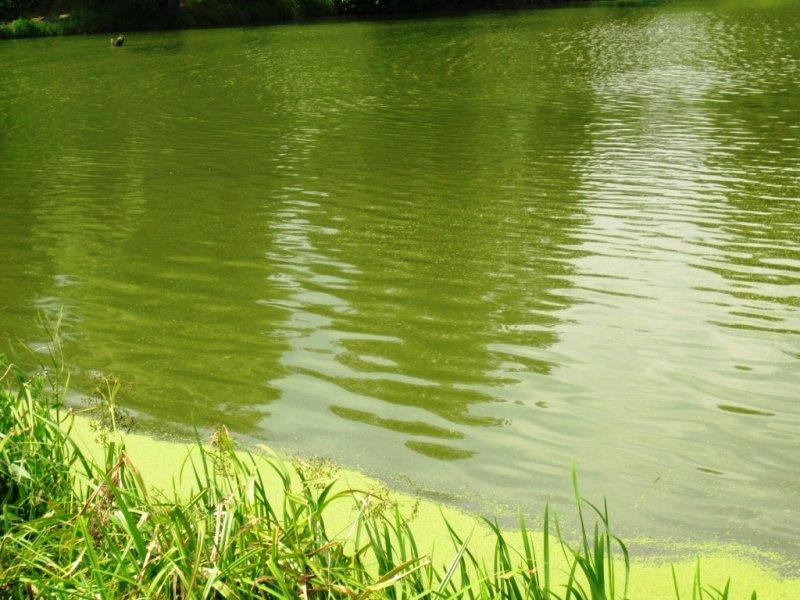 Самая  ядовитая
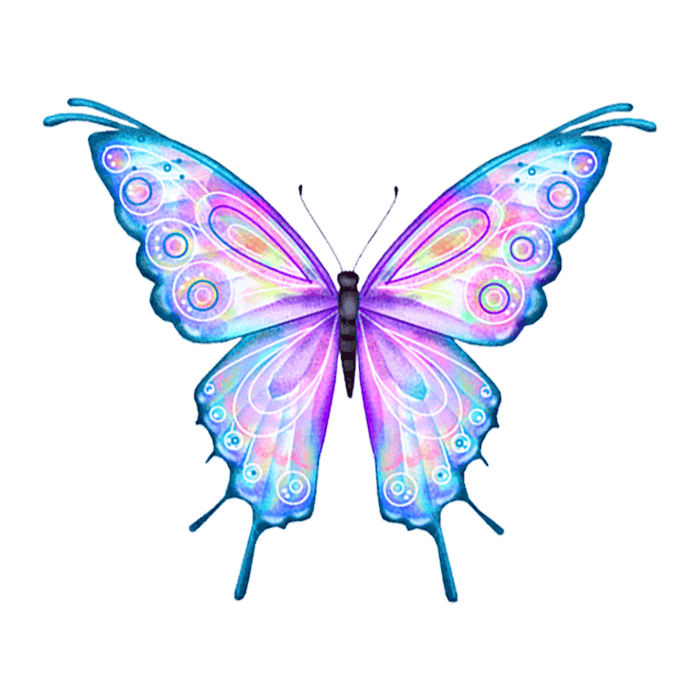 Древолаз   ужасный  
занесен в Книгу рекордов Гиннеса, как обладатель самого ядовитого в мире яда. Взрослая лягушка содержит количество яда, достаточное для гибели 
1500 человек. 
Яд в тысячи раз сильнее цианистого калия!
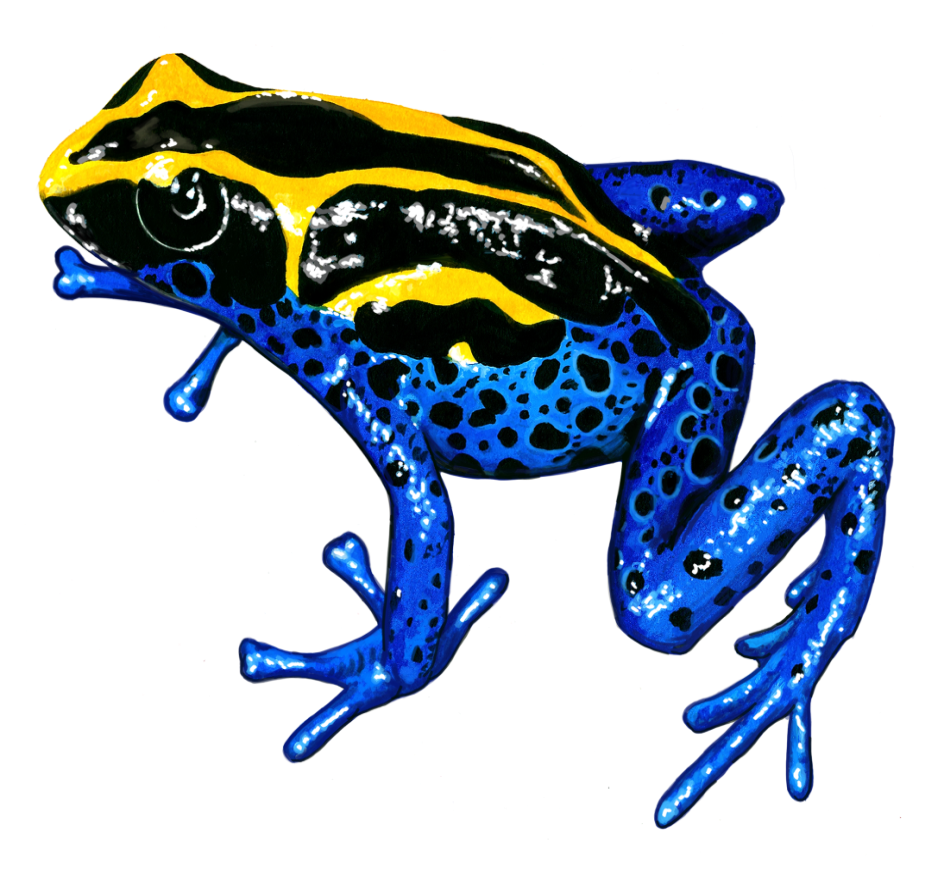 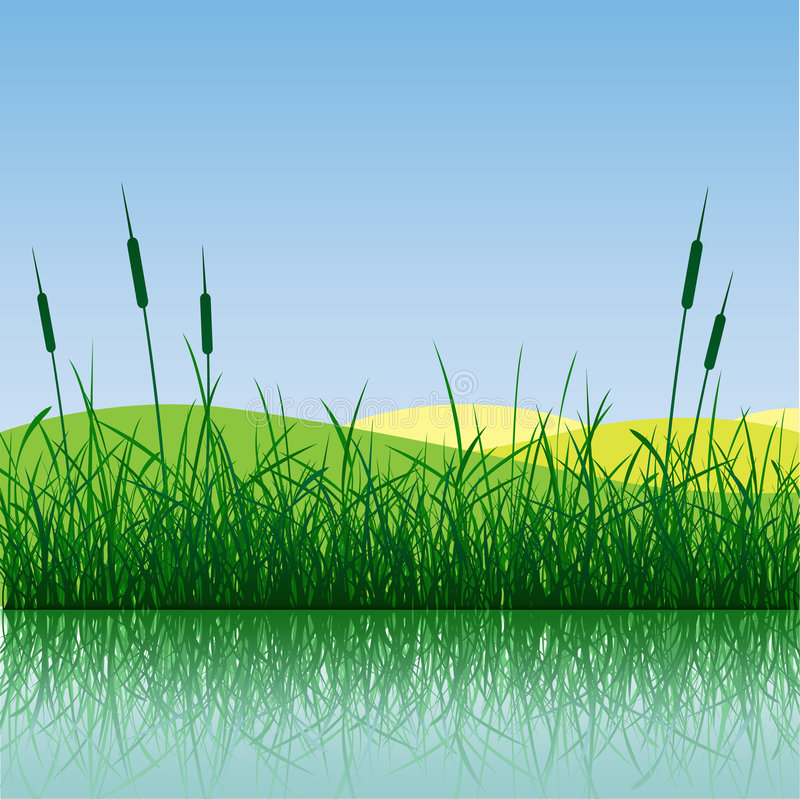 Самая маленькая
Самая маленькая лягушка мира – это квакша.
Она меньше человеческого ногтя и водится 
на острове Куба.
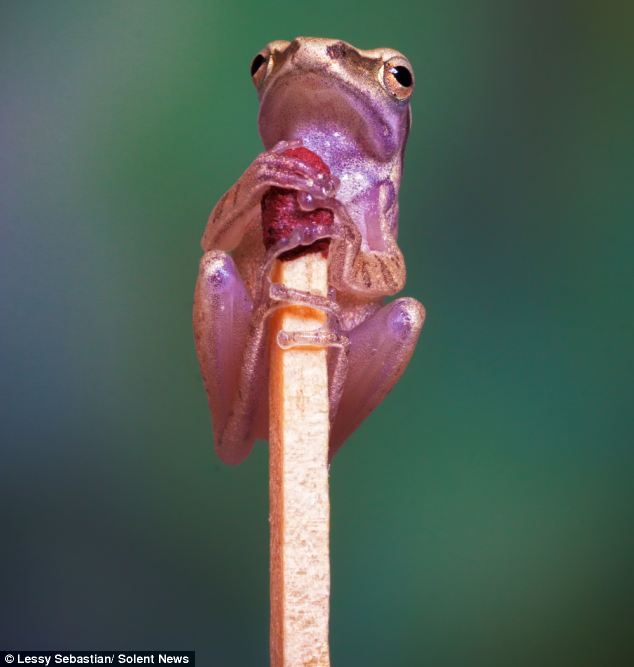 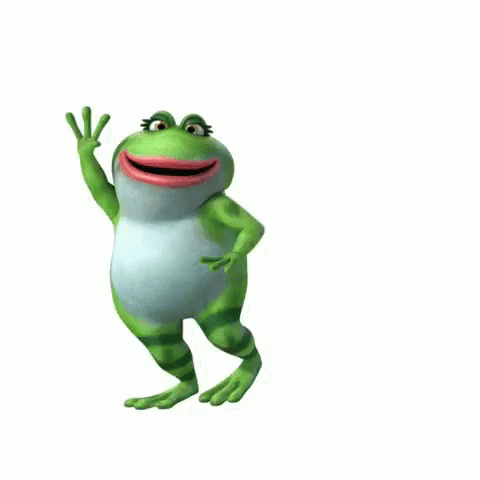 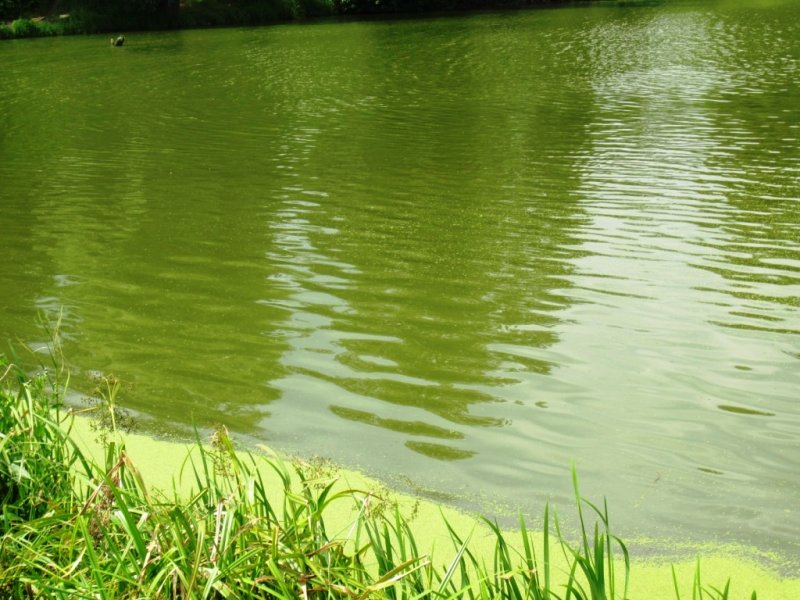 Самая
крупная
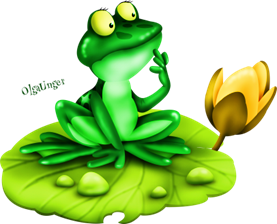 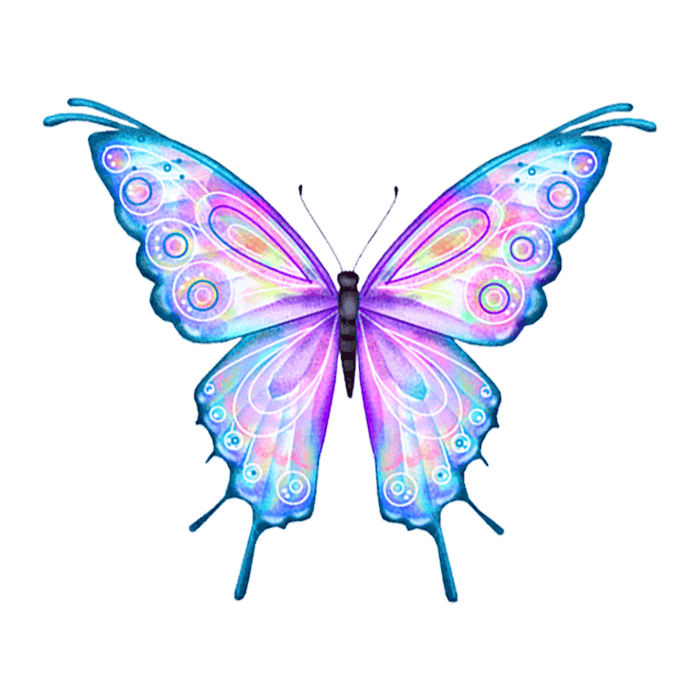 Лягушка – голиаф достаточно редкий вид земноводных. Длинное тело достигает 30 см, а вес – 3,5 кг.
Питаются мелкими лягушками, мышами, ящерицами. Местные 
жители охотятся на эту удивительную лягушку, что угрожает сохранности вида.
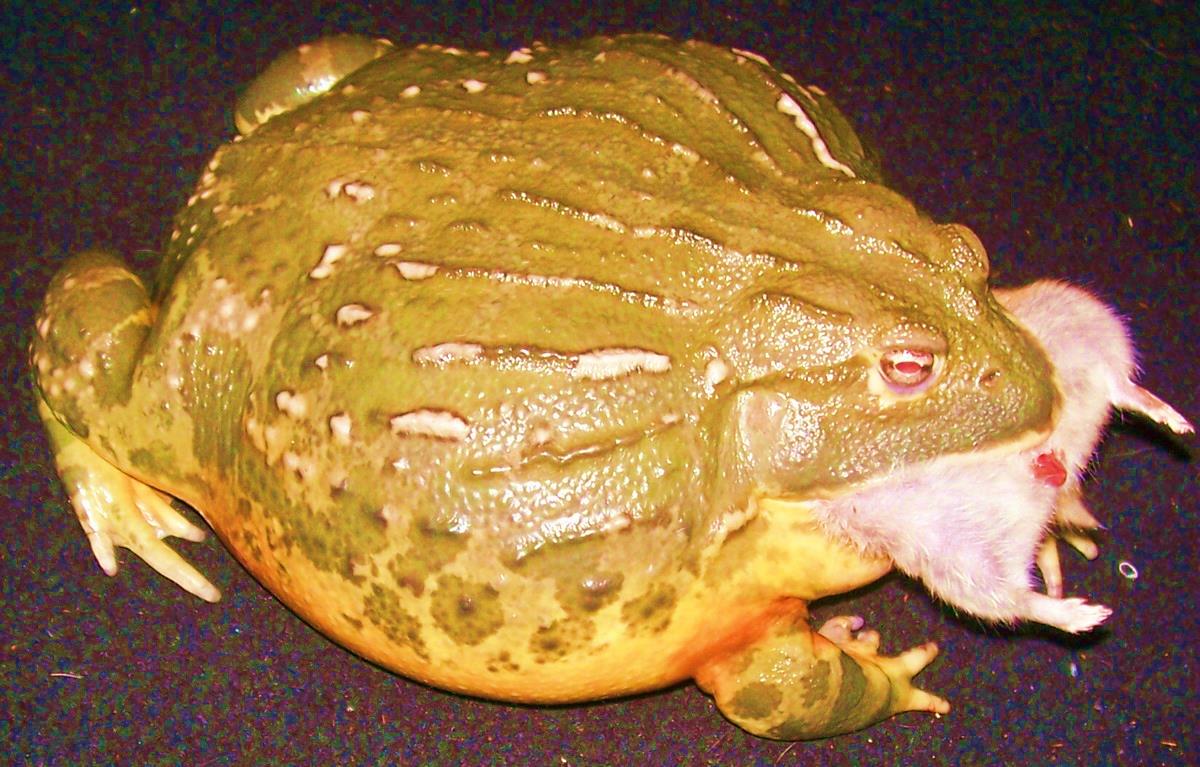 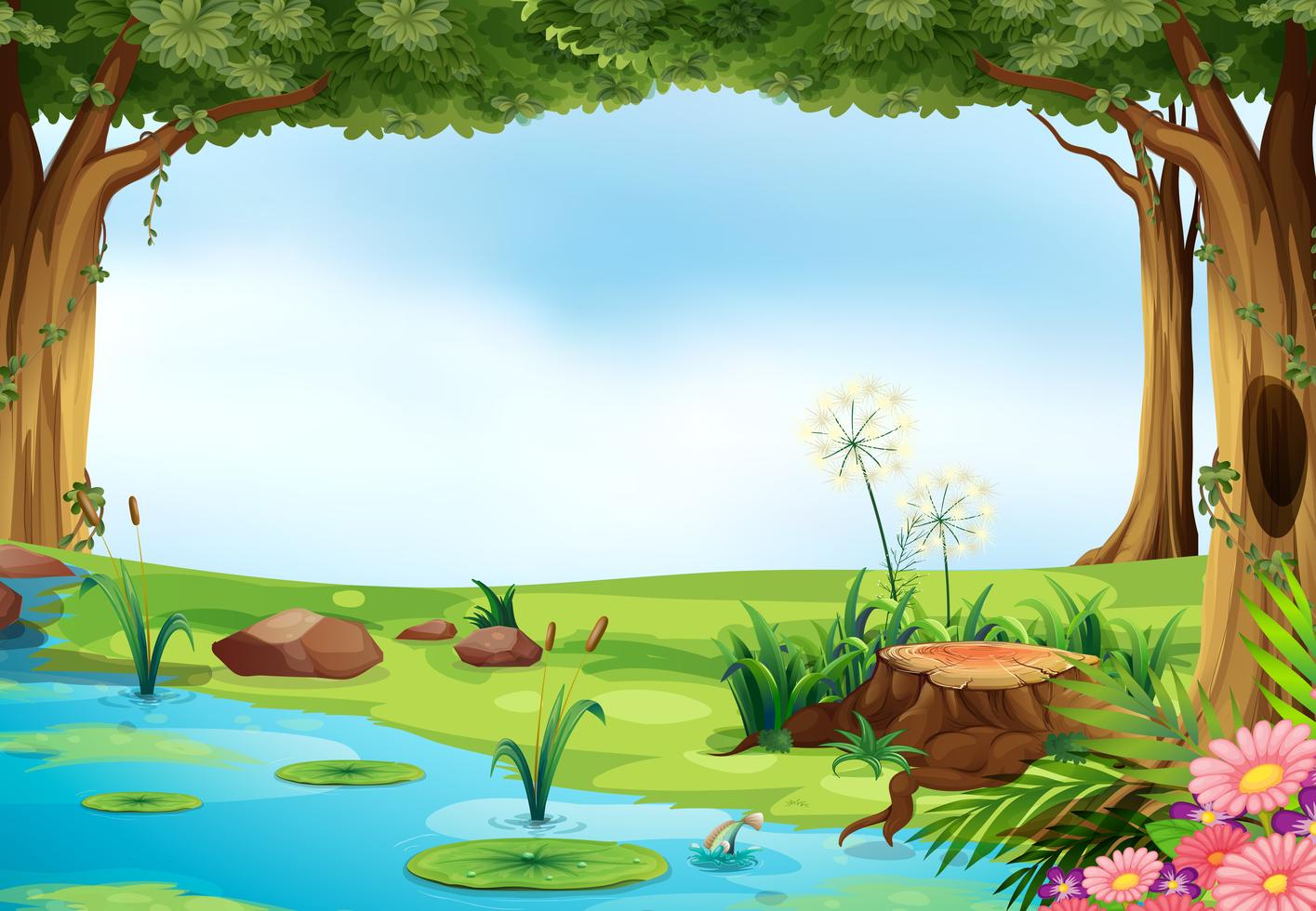 Самая громкая
Кваканье самцов лягушек коки  - этих крохотных 3-х  сантиметровых -земноводных достигает громкости 100 Дб, что сравнимо со взлетающим пассажирским авиалайнером.
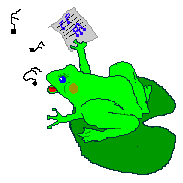 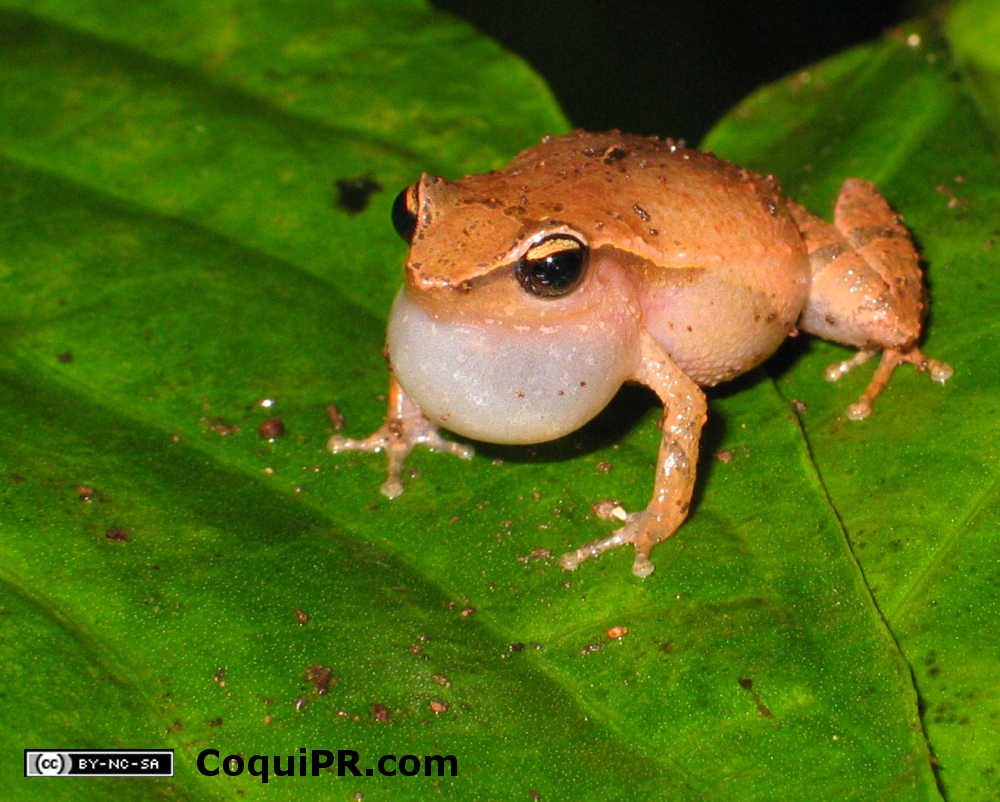 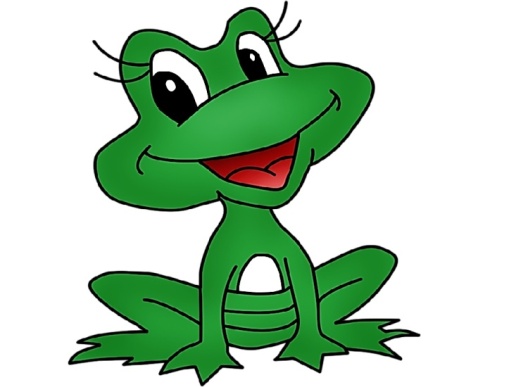 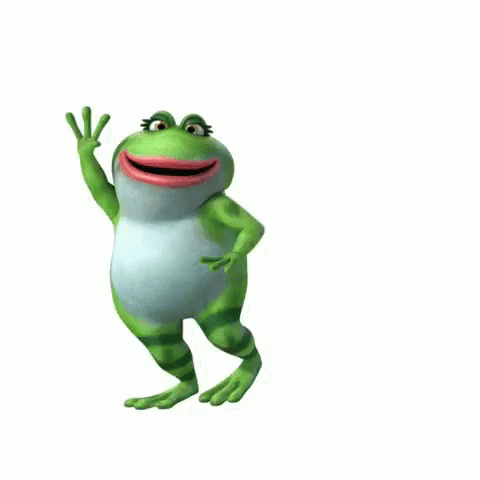 Самая заботливая
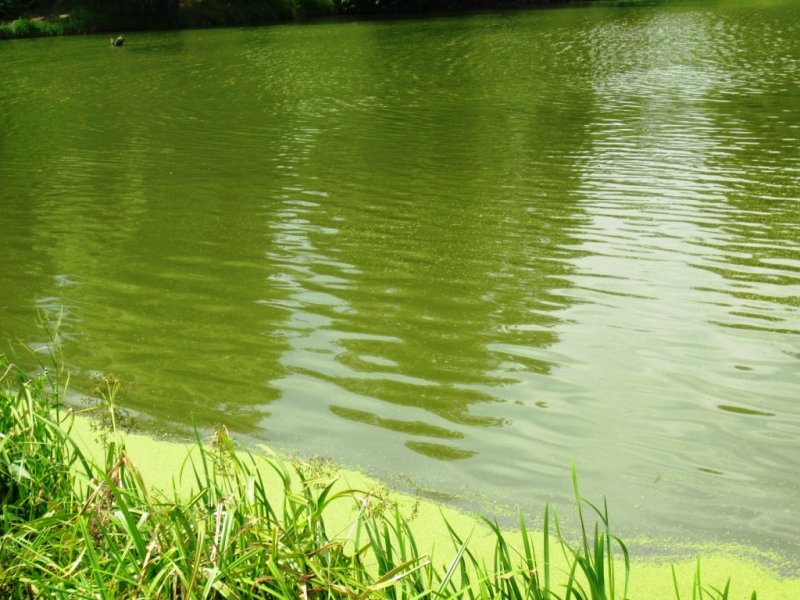 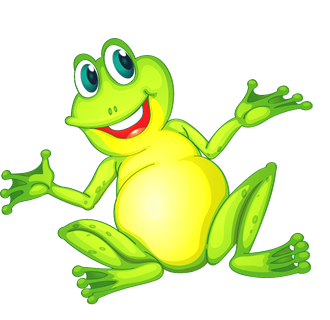 В 1973 году в Австралии биологи открыли новый вид по названием Заботливая лягушка.  Он ни чем не отличается от других видов, кроме  способности вынашивать своих детенышей у себя в желудке. Вероятно, именно поэтому  и получили такое необычное для животного мира название.
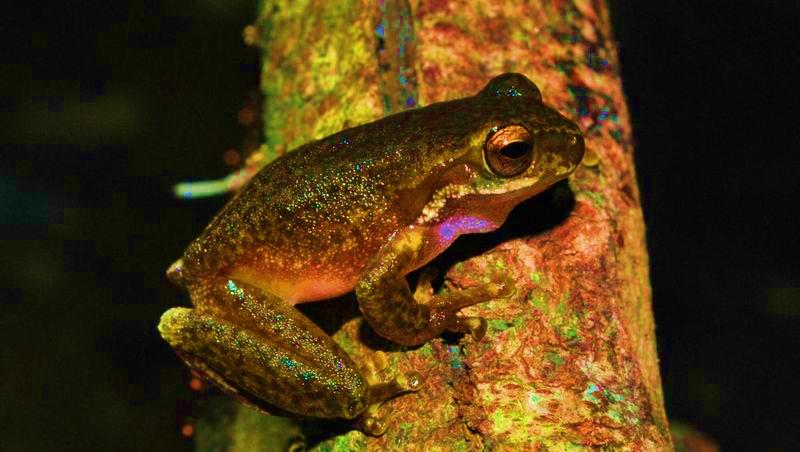 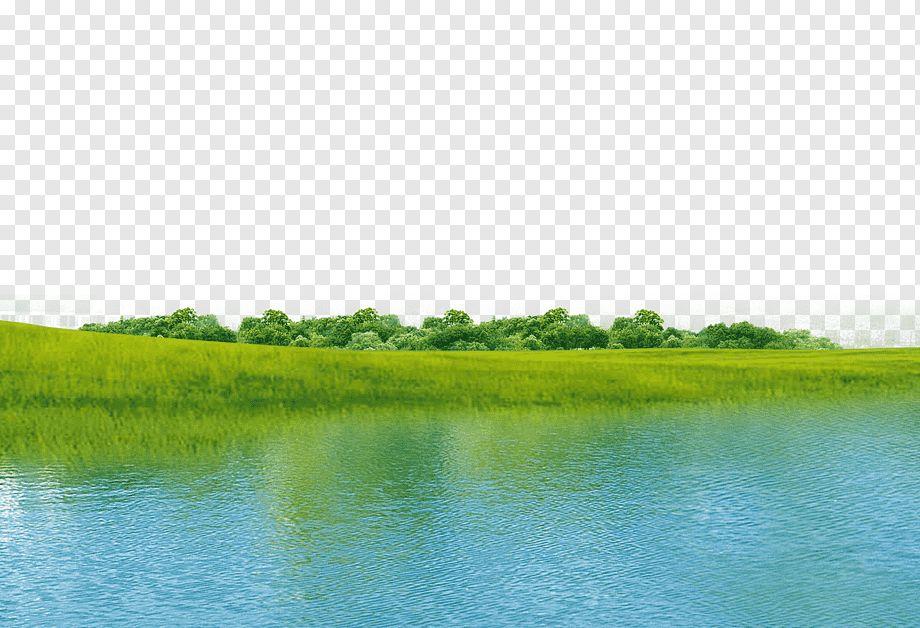 Самая прозрачная
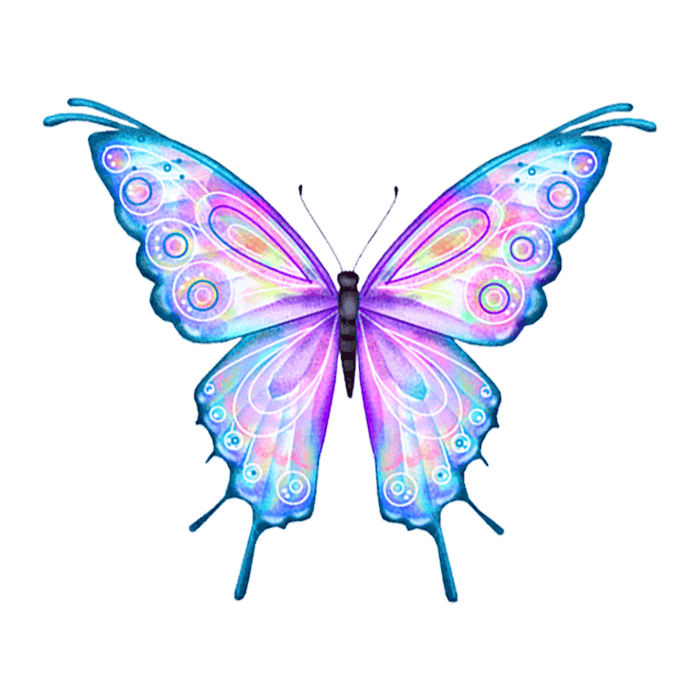 Длина этой маленькой лягушки всего 2 см. Сквозь бесцветную кожу брюшка отчетливо видны все внутренности, именно поэтому ее еще называют стеклянной.  К сожалению, это вымирающий вид амфибий.
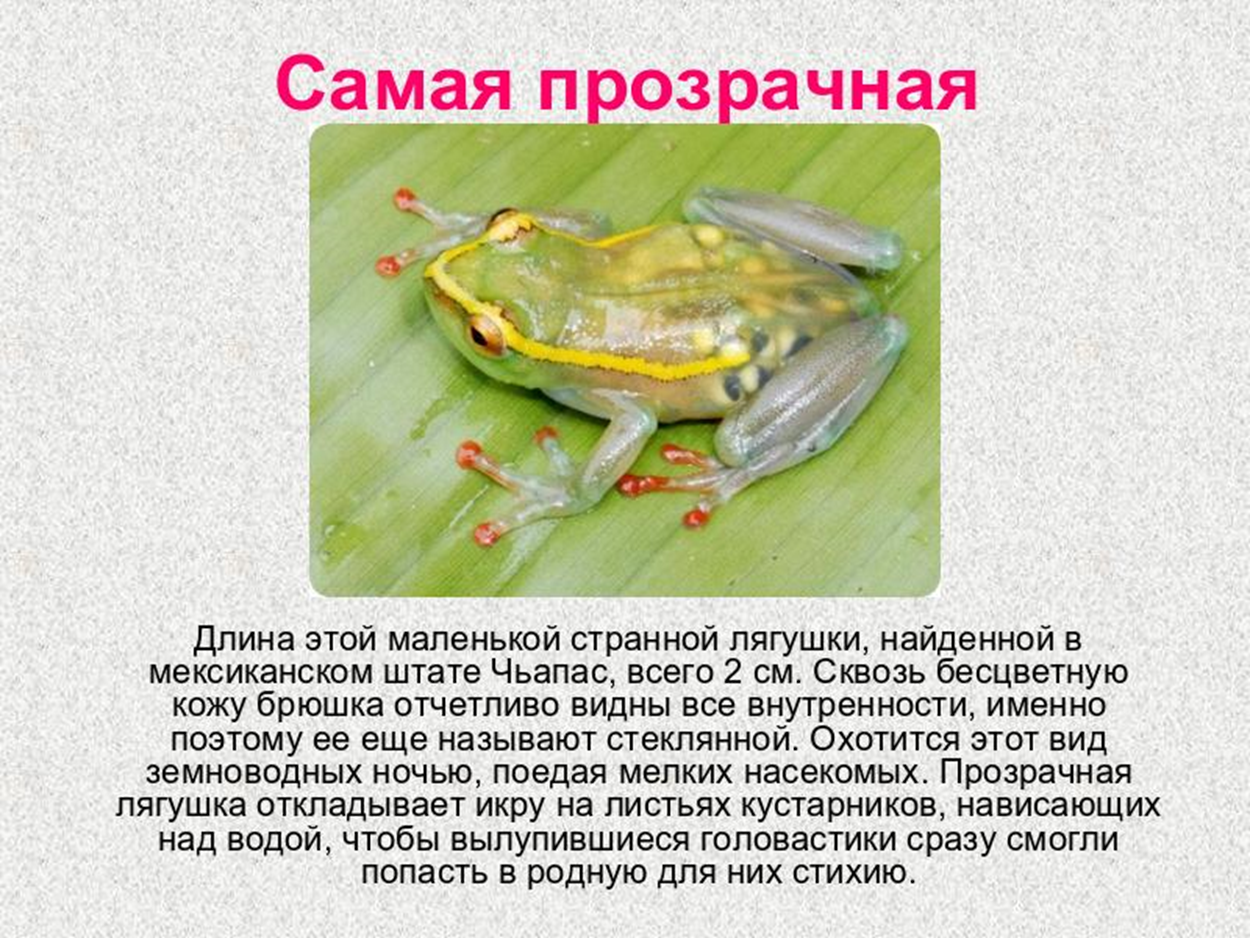 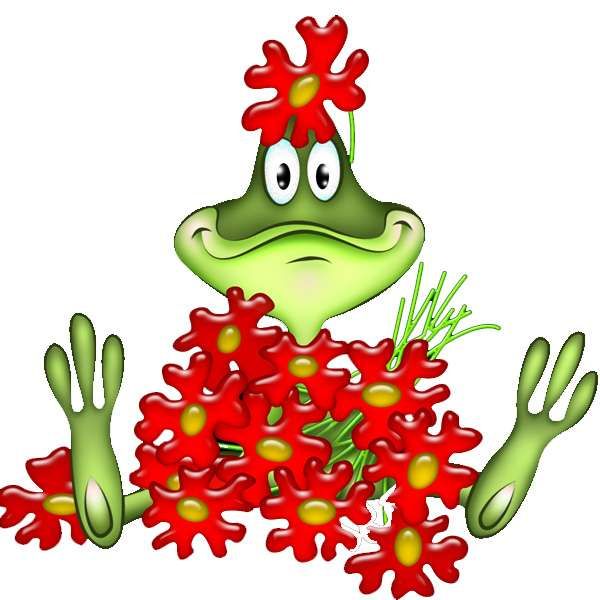 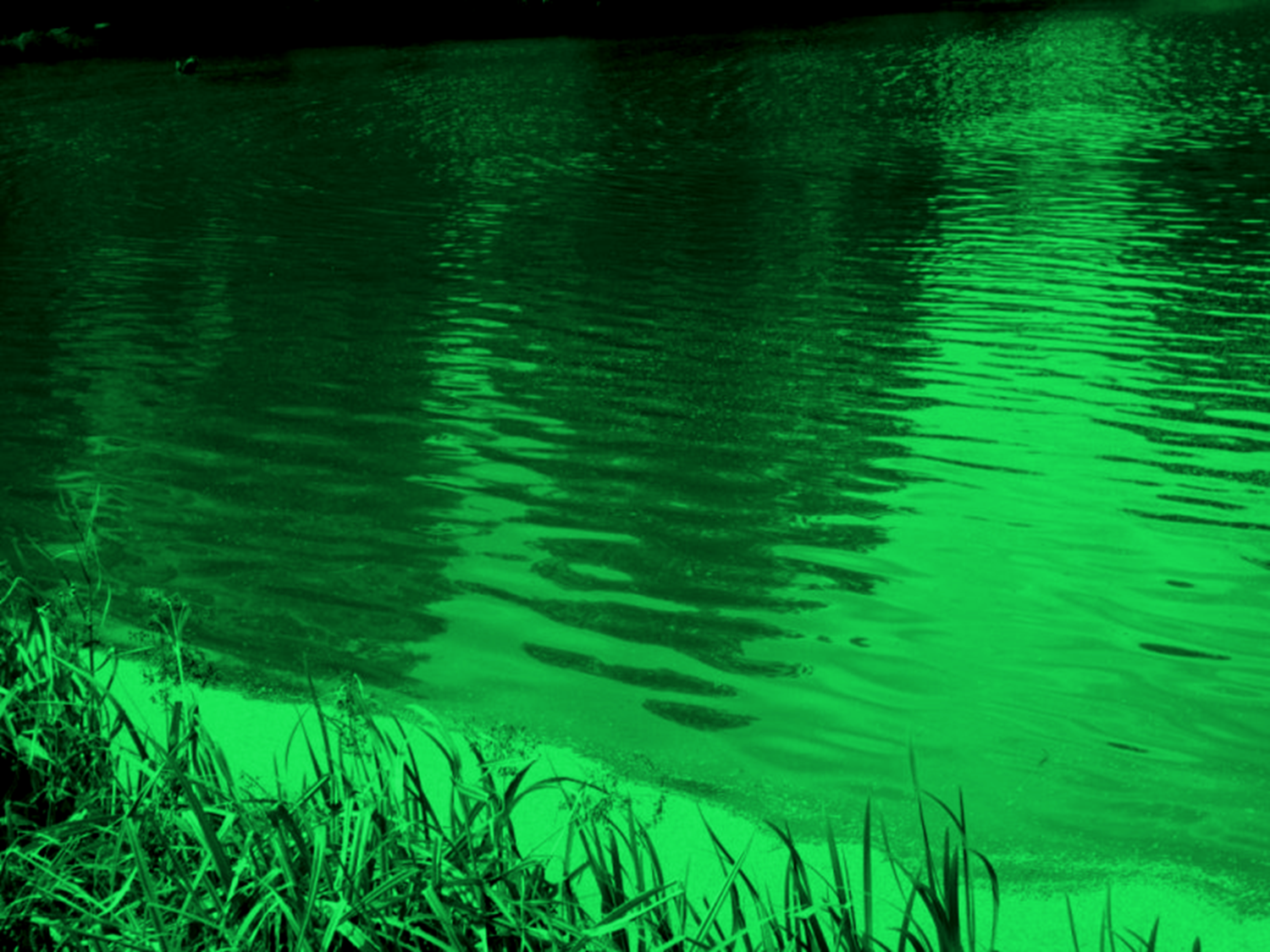 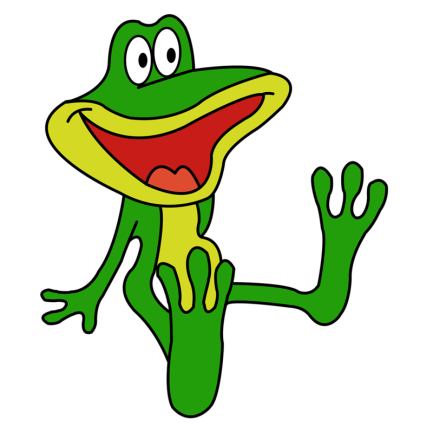 Самая летающая
Летающие лягушки обитают на деревьях и имеют длину до 10 см. Между пальцами у них широкие перепонки. При помощи перепонок, планируя лягушки  могут перелетать расстояние в 10 – 12 метров.
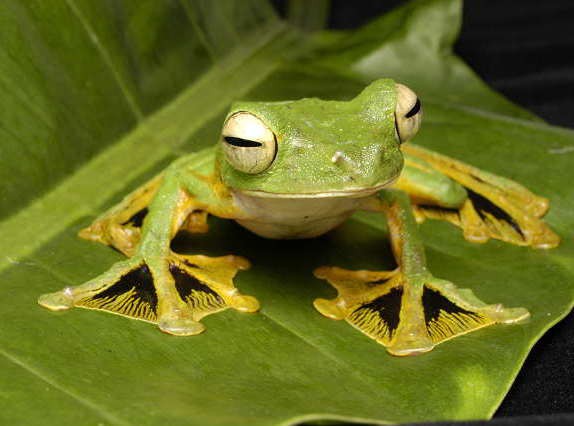 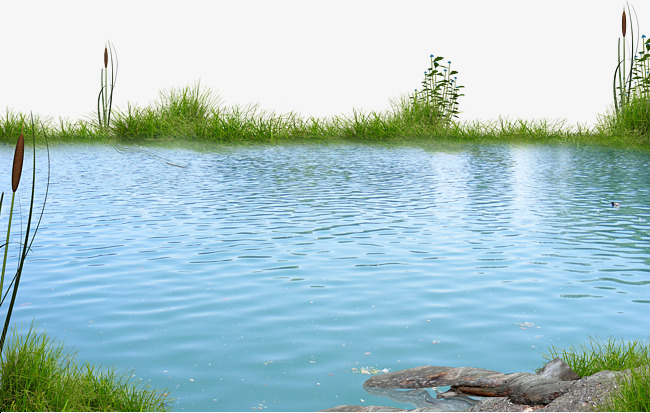 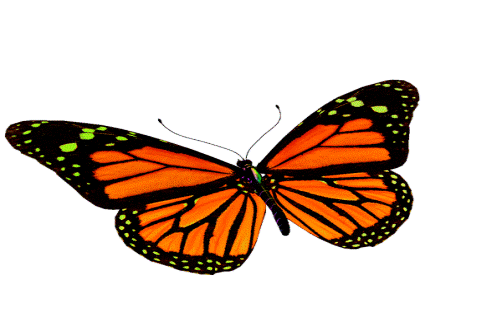 Самая радужная
Радужная лягушка – предмет поклонения в Индии.  Лягушка, постоянно меняющая окрас, считается богом в Индии.
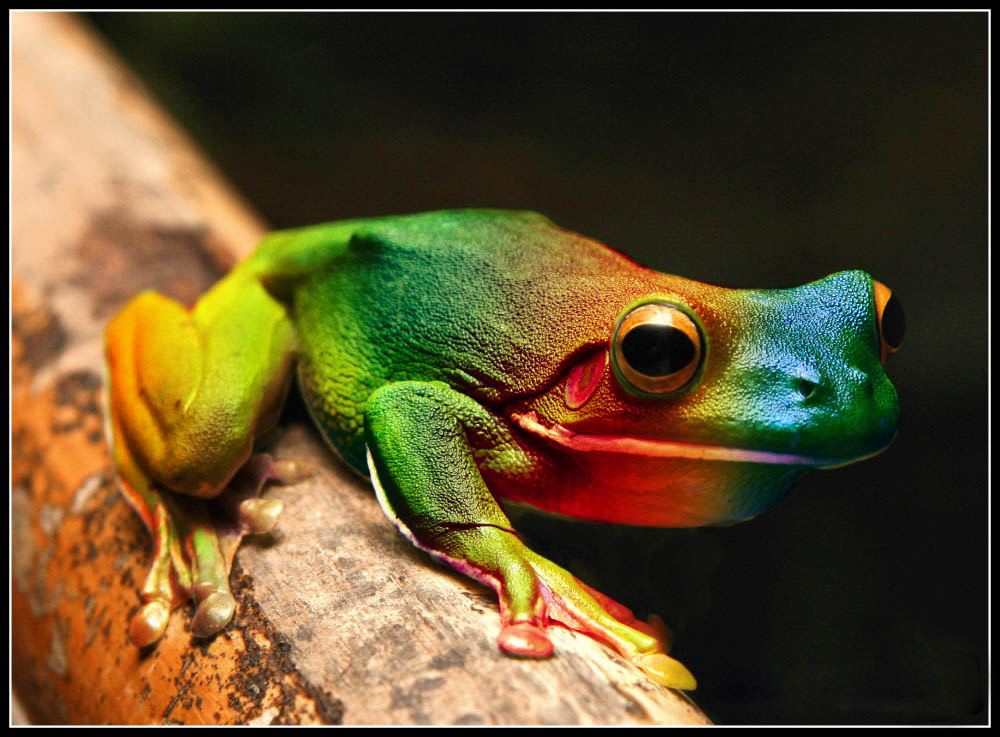 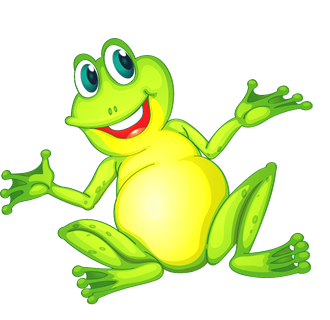 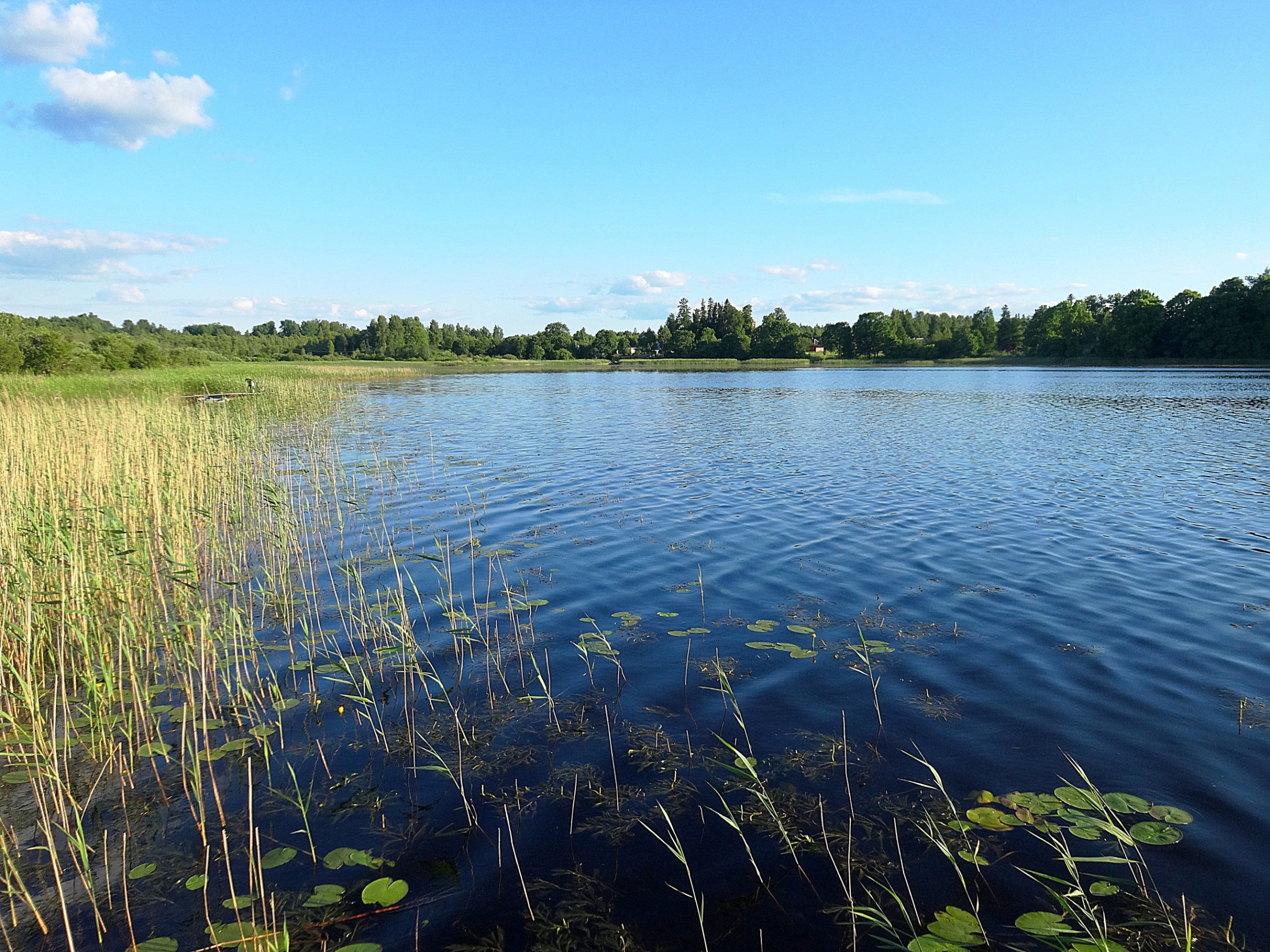 Поговорки
Сколько воды ни пить, а лягушке волом не быть.Не бей из пушки по лягушке.Где птиц нет, там и лягушки за соловьёв сходят.Не бывать бычком лягушке.В своём-то болоте и лягушка поёт.Лягушка и та хочет, чтобы её болото самым большим было.
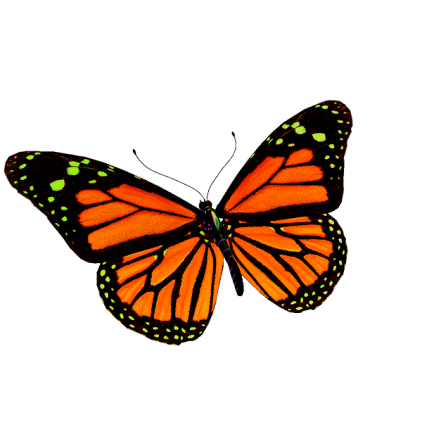 Приметы  
Вместе с лягушкой в дом входит удача.Если лягушки начинают осенью прятаться глубоко в воду, то это может предвещать скорое наступление холодной осени.Если лягушки в болоте и речке сильно квакают — к дождю.
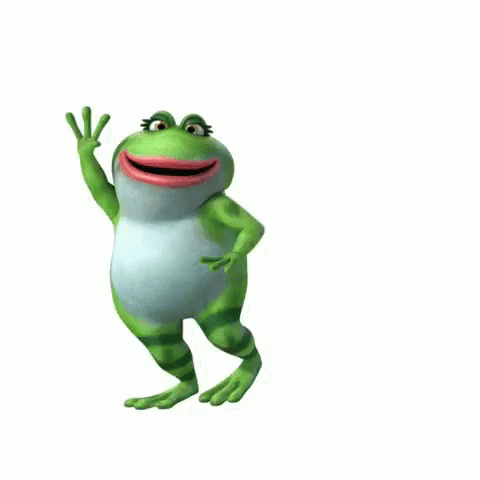 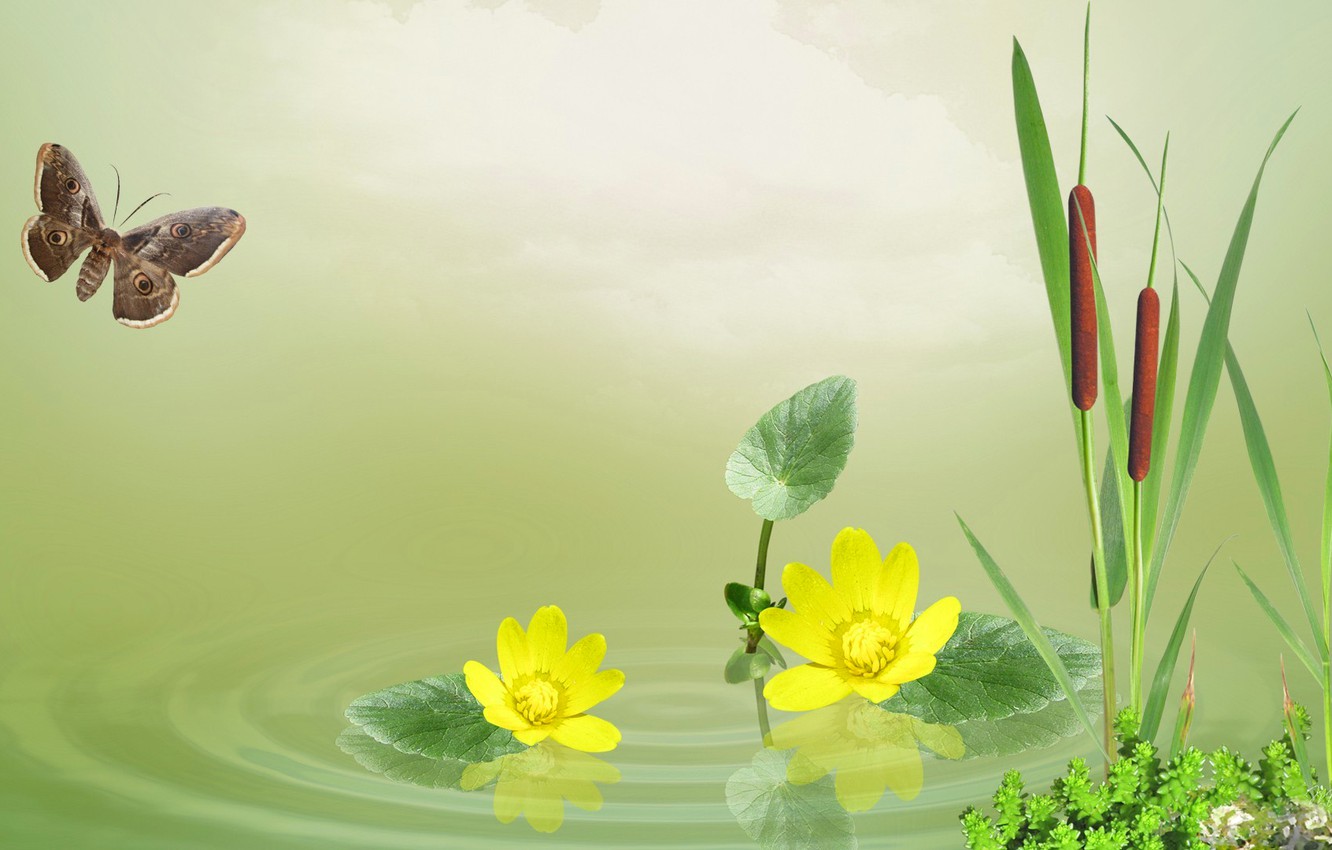 Лягушки проснулись в зелёной постели,На солнце взглянули — и хором запели:"Какая хорошая нынче погода,Ещё не бывало синей небосвода!
Какая высокая нынче трава,Как много ромашек повсюду, ква-ква!"Услышав лягушек, поющих у речки,Нахмурился дед, что сидел на крылечке.
Он тихо вздохнул и подумал: "Ну вот!Лягушки кричат — значит, дождик пойдёт!"
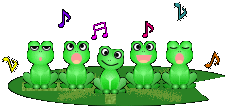 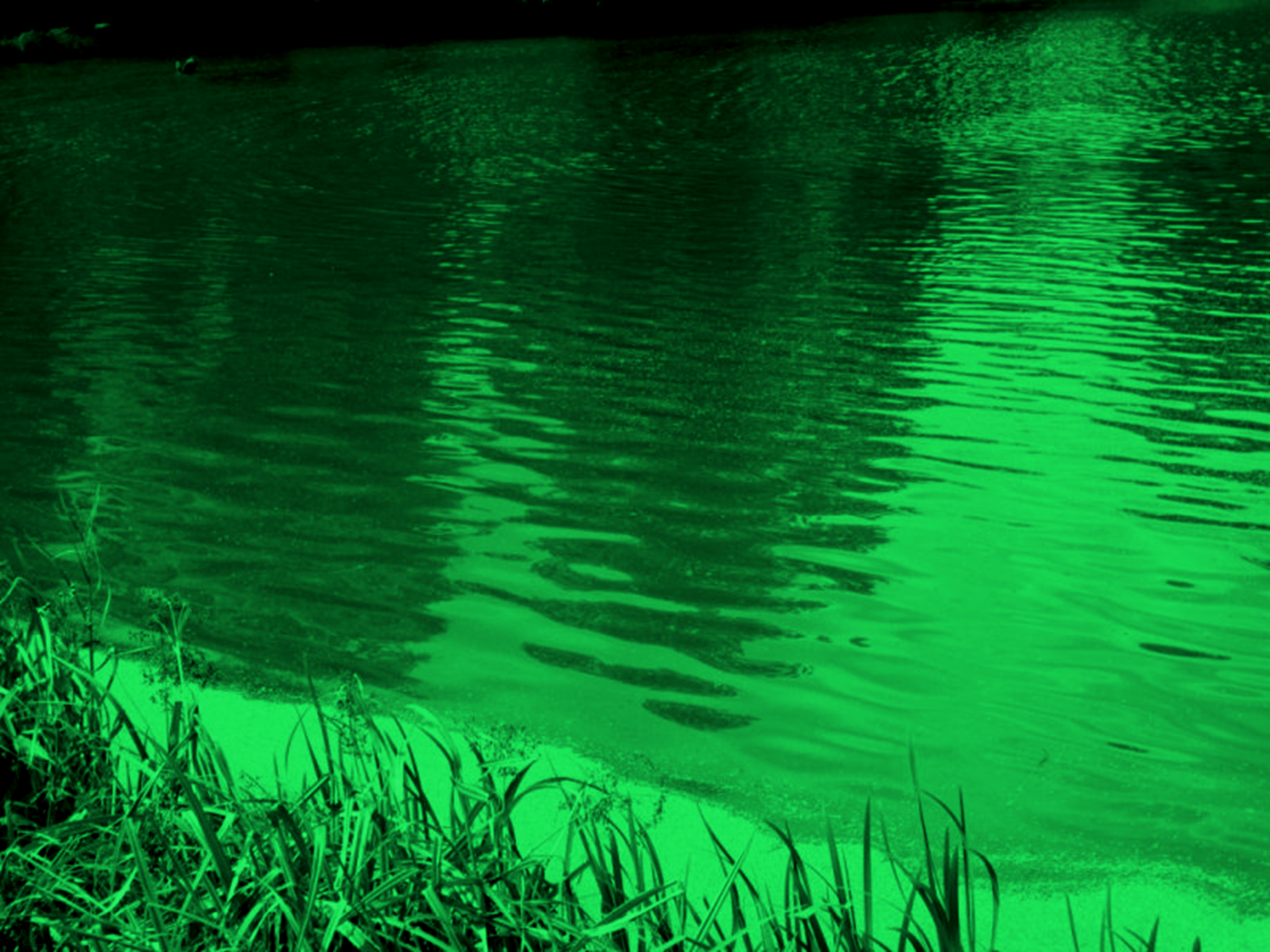 Многие думают ,что от жаб и лягушек появляются бородавки? Глупости. Да, действительно , они выделяют на своей коже беловатую жидкость, но никакого вреда от нее нет. Это ее защита от хищников. У  них нет когтей, клыков, а если хищник лизнет эту жидкость, то от неприятного вкуса потеряет желание нападать . 
Они - замечательные охотники! Они за ночь поедают целые тучи мошек и комаров! 
Вот какие помощники людям!
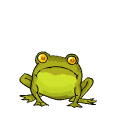 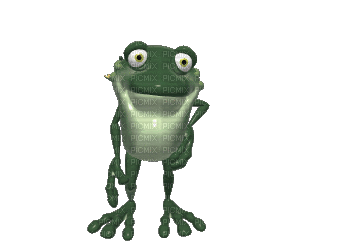 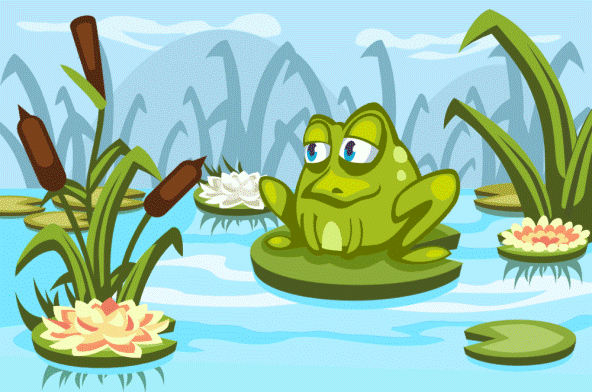 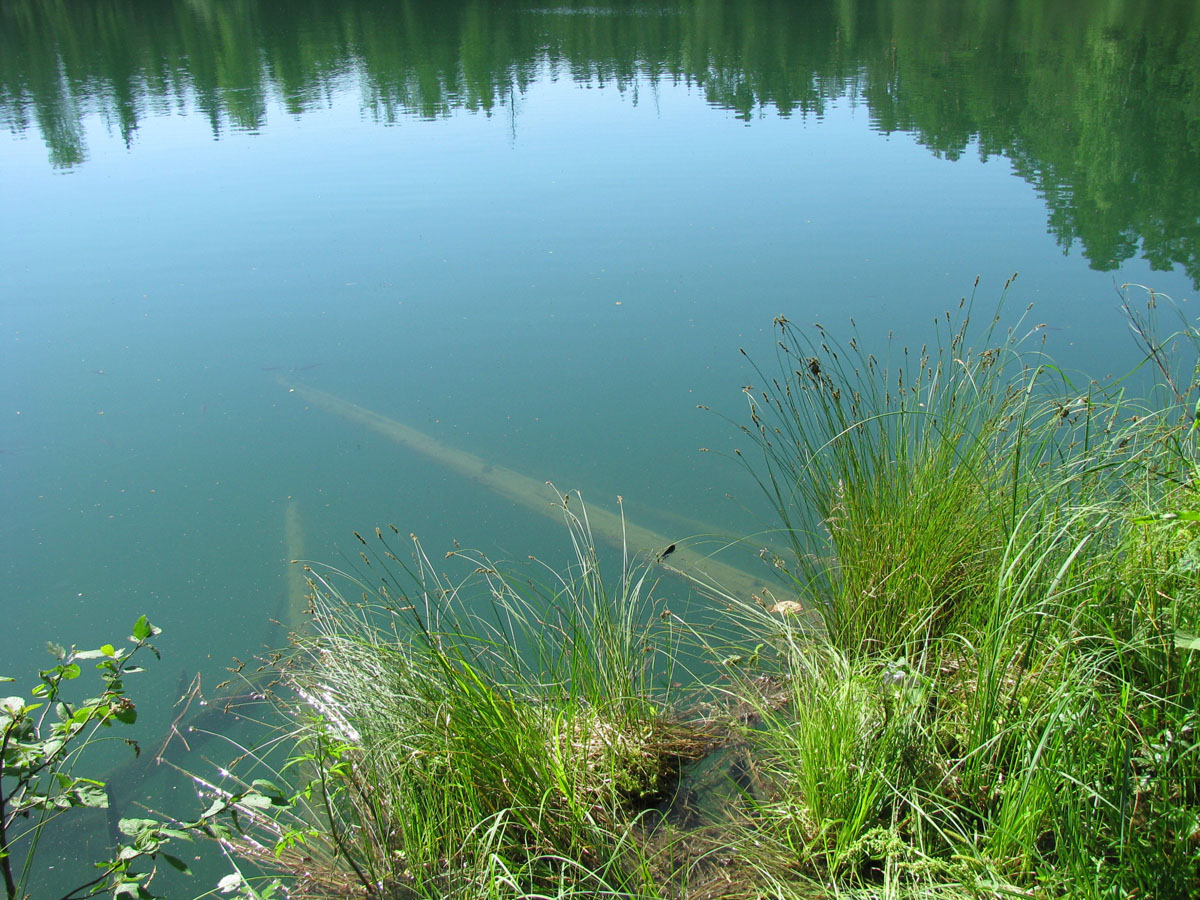 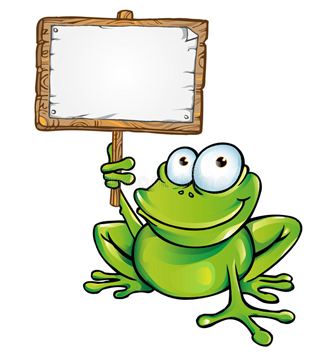 Не бросай ты в пруд бумажку, и бутылку не кидай! Пожалей в пруду лягушку, рыбкам жить спокойно дай!
Лягушки – это уникальные существа, они полезны и в медицине. Оказывается, они выделяют вещества, которыми можно лечить заболевания сердца, органов дыхания и кожи.
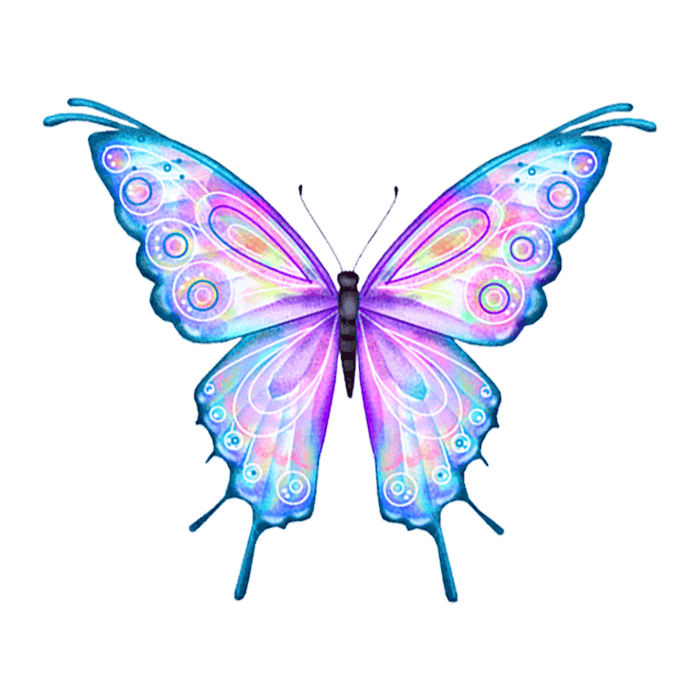 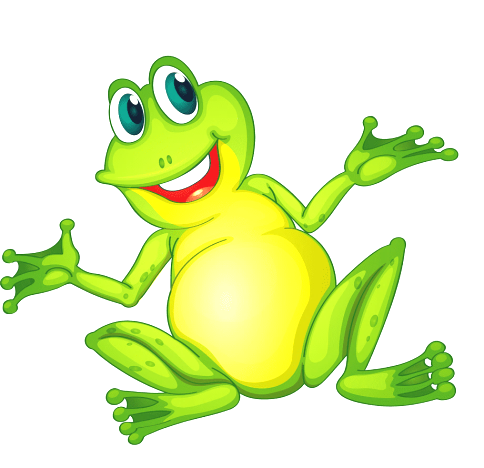 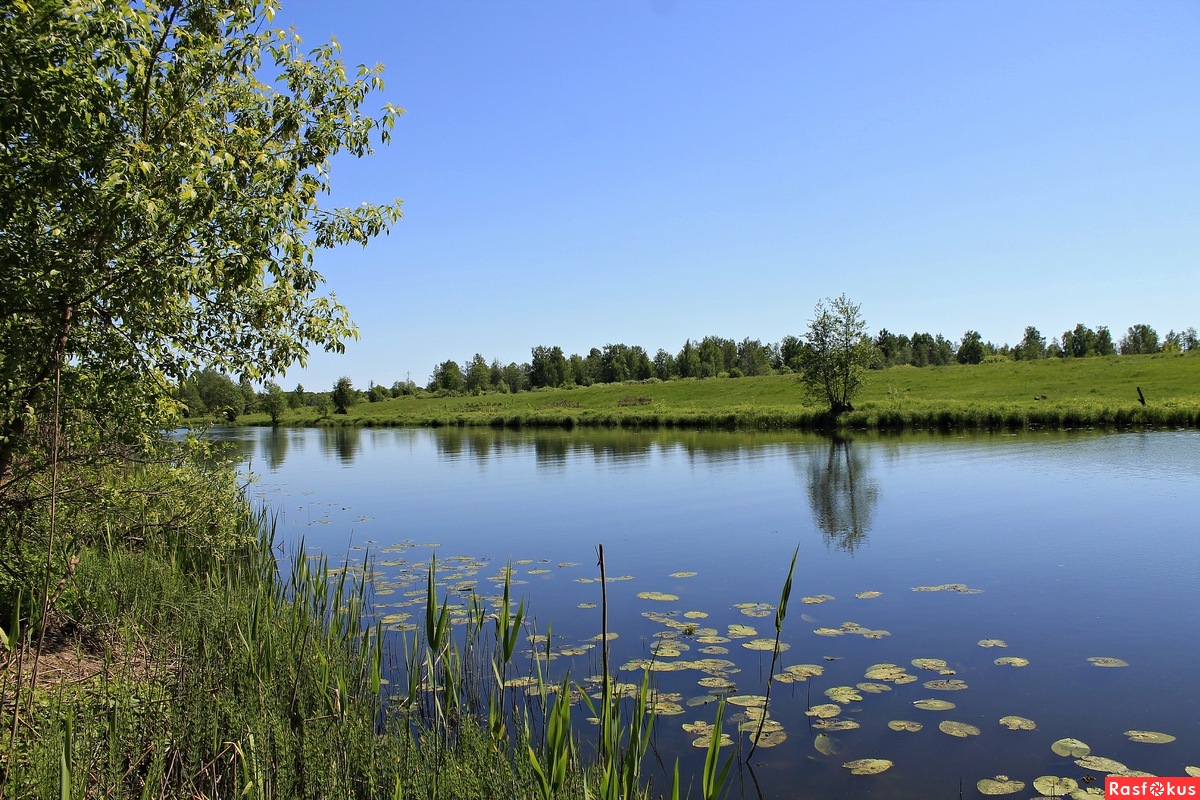 Лягушки - удивительные создания! Они могут быть зелёными или коричневыми, а могут - оранжевыми в крапинку. Они плавают и прыгают, а ещё ползают и даже иногда летают. Они - беспомощные малютки и прожорливые хищники. У них нет когтей и клыков, но некоторые из них считаются самыми ядовитыми позвоночными на планете. Они очень разные, но их ни с кем не спутаешь. В этих книгах собраны самые интересные и удивительные факты о жизни 
лягушек со всего света.
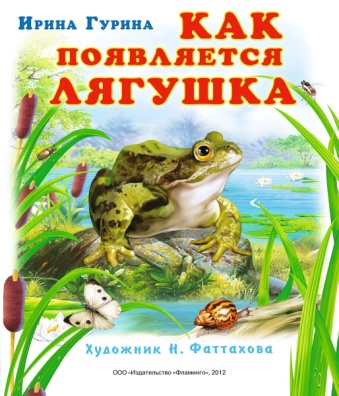 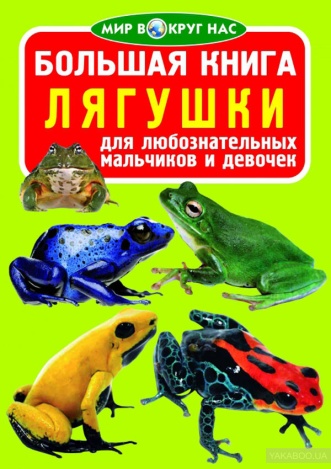 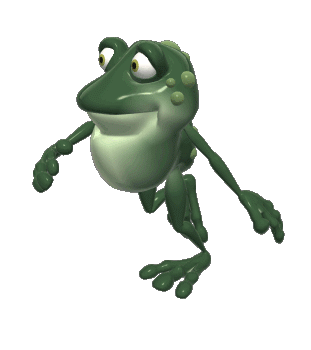 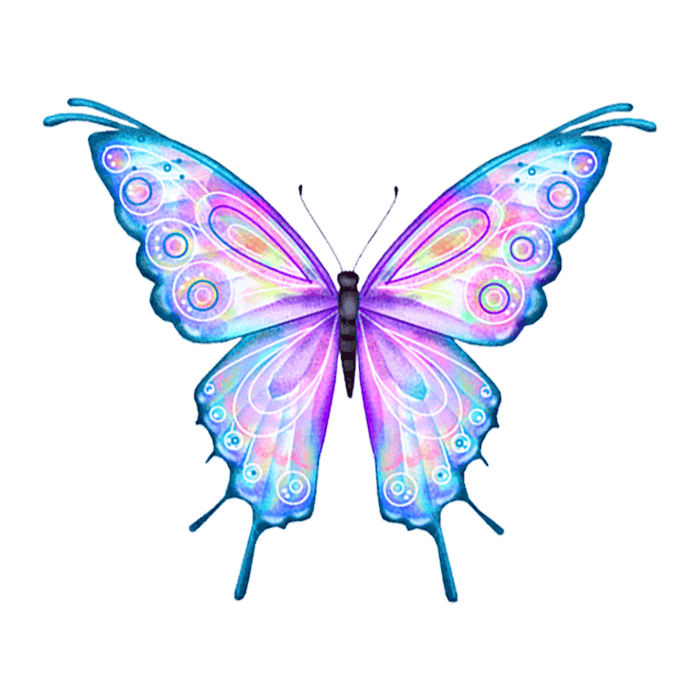 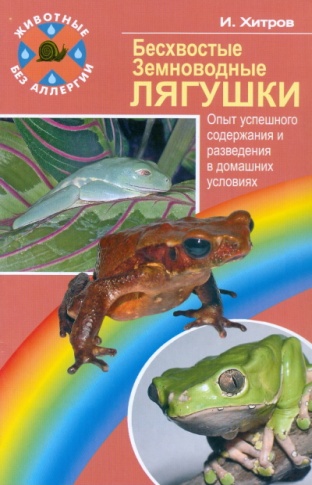 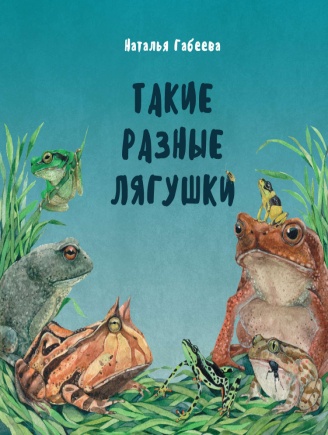 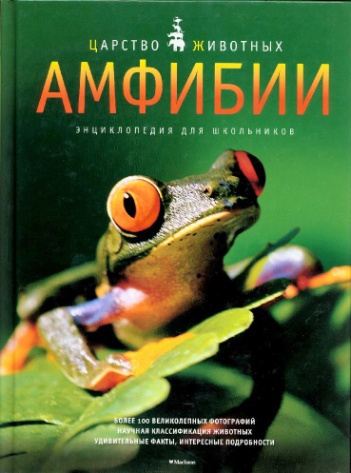 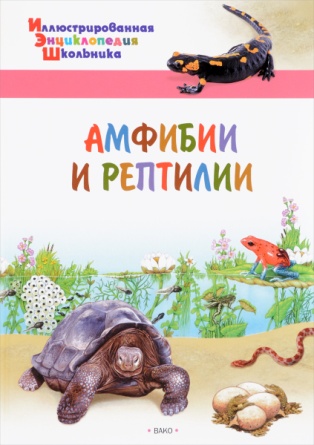 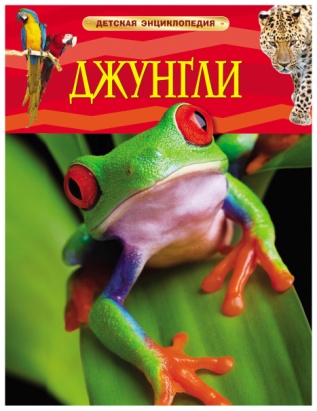 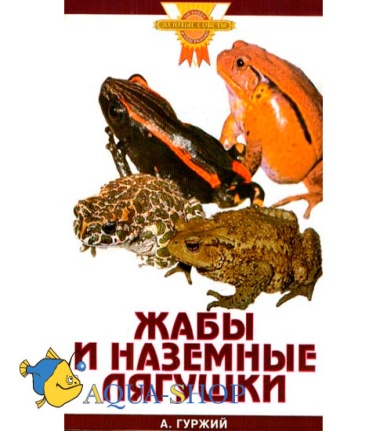 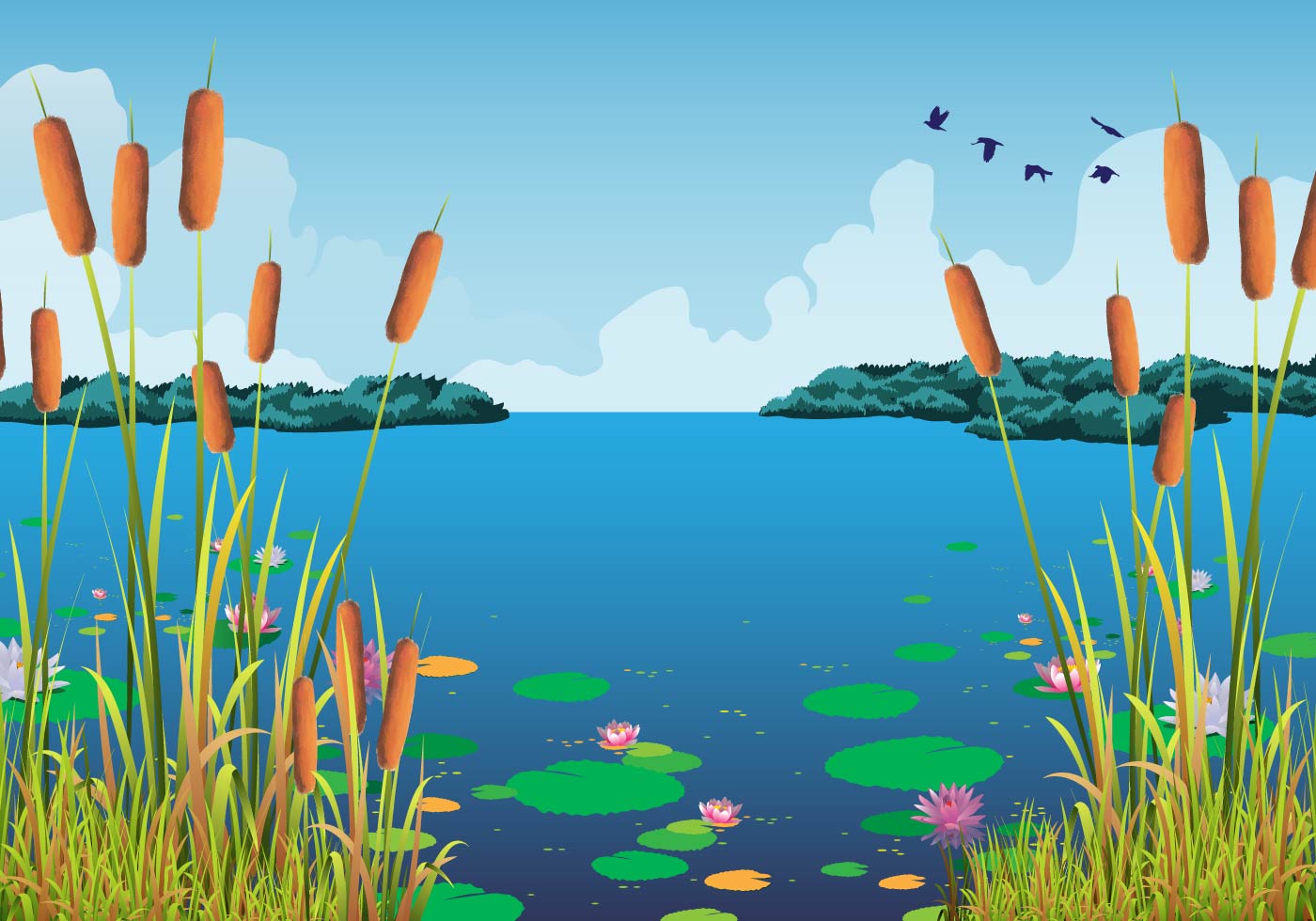 Ты – человек! Большой и умный
Ты все в природе должен знать.
Однажды , бросив город шумный,
Спеши живое все понять.

Увидев на лугу лягушку,
Брезгливо морщась, как всегда,
Ты вспомни, сколько это чудо
В природе сделало добра!

Ведь равновесие в природе
Дано лягушкам соблюдать!
А нам, большим и умным людям,
Их надо знать и охранять!
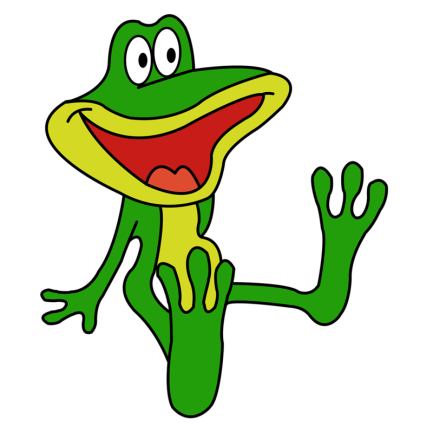 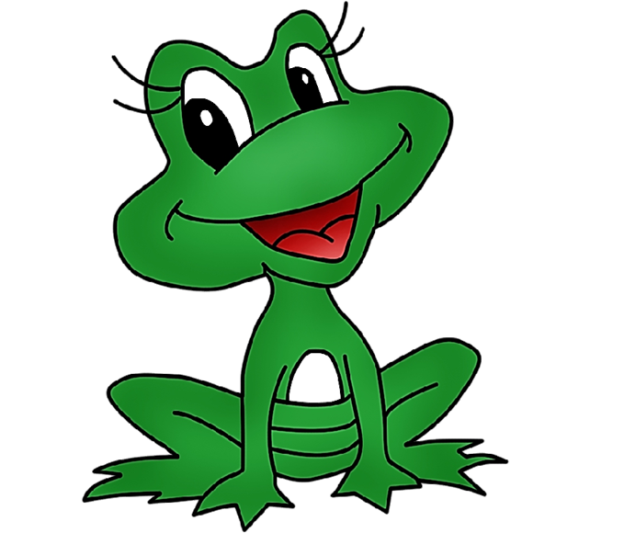 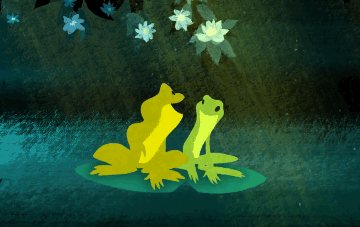